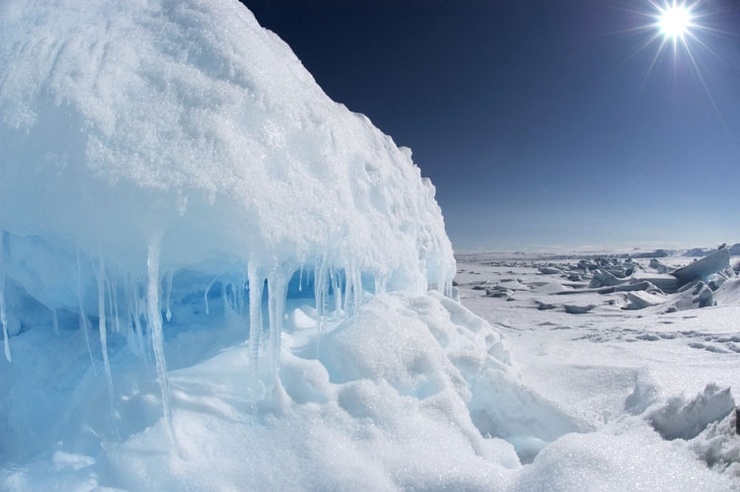 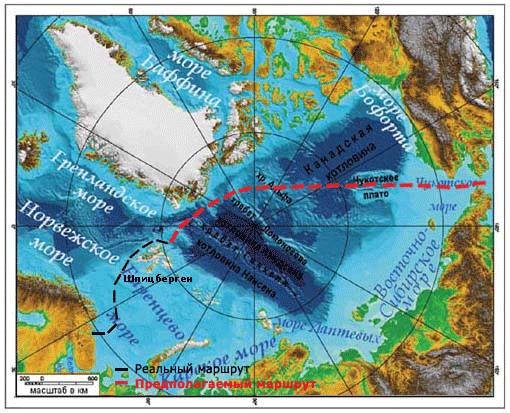 АРКТИКА
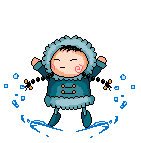 взгляд 
на СЕВЕРНЫЙ ЛЕДОВИТЫЙ океан 
из космоса
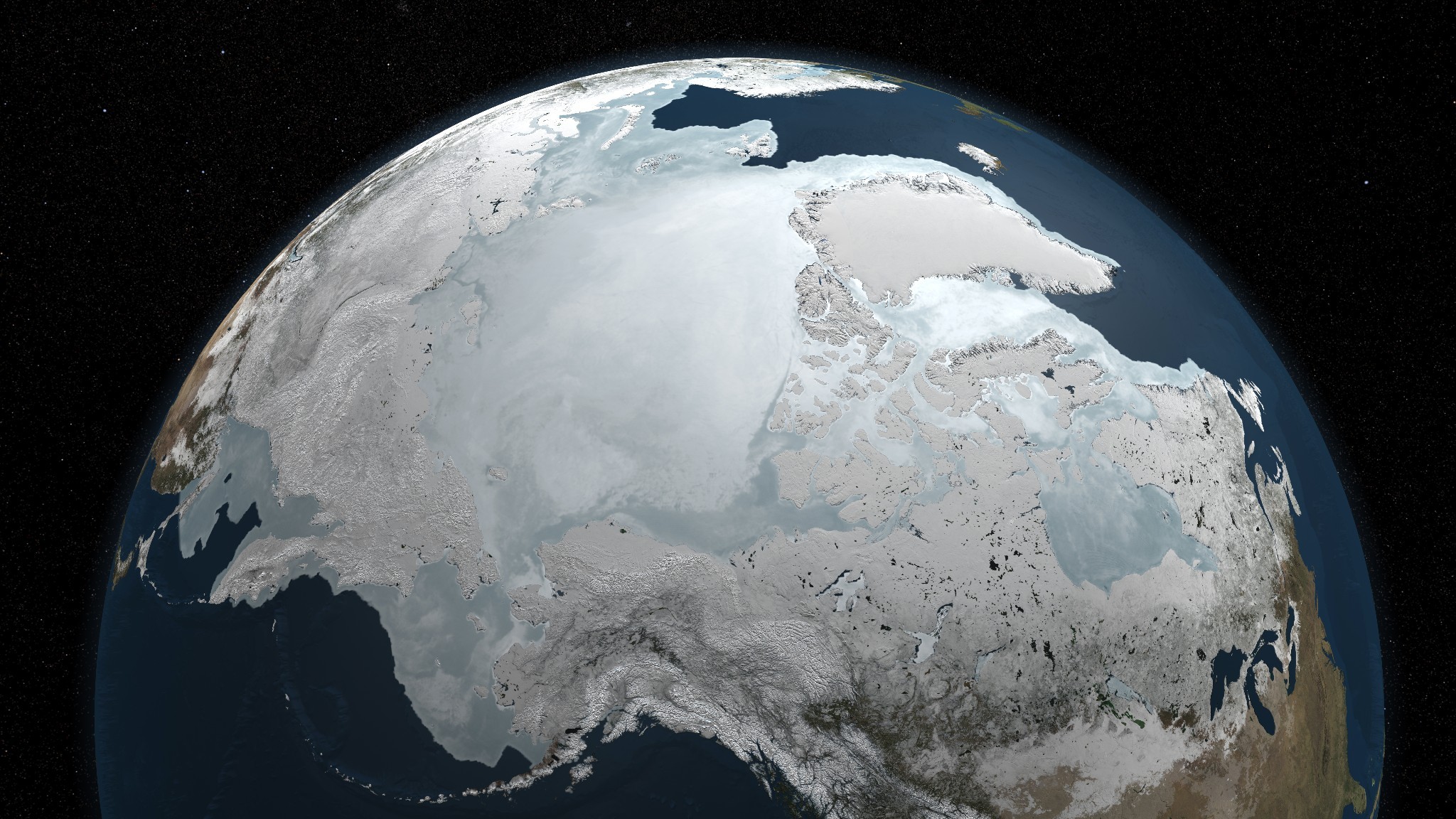 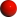 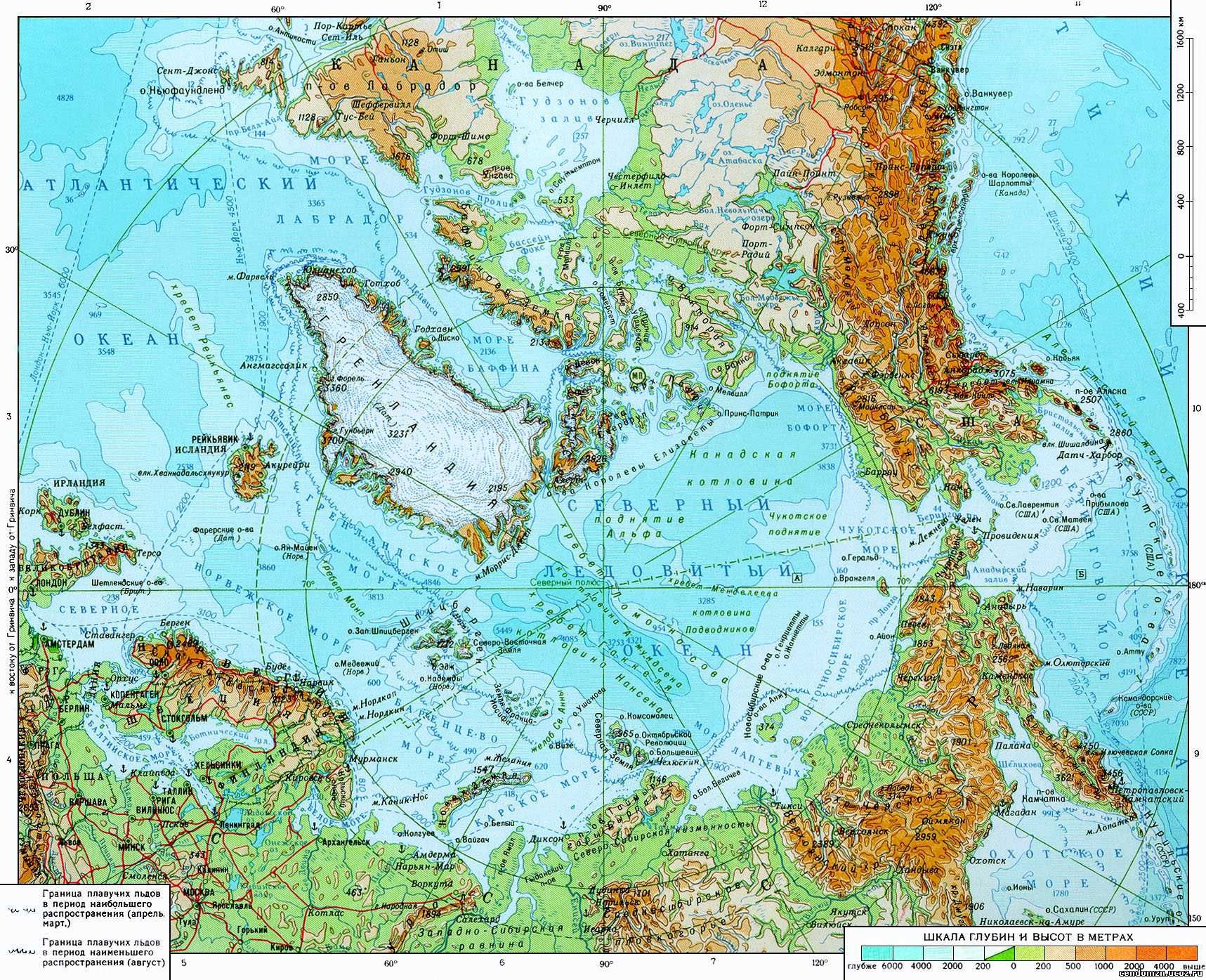 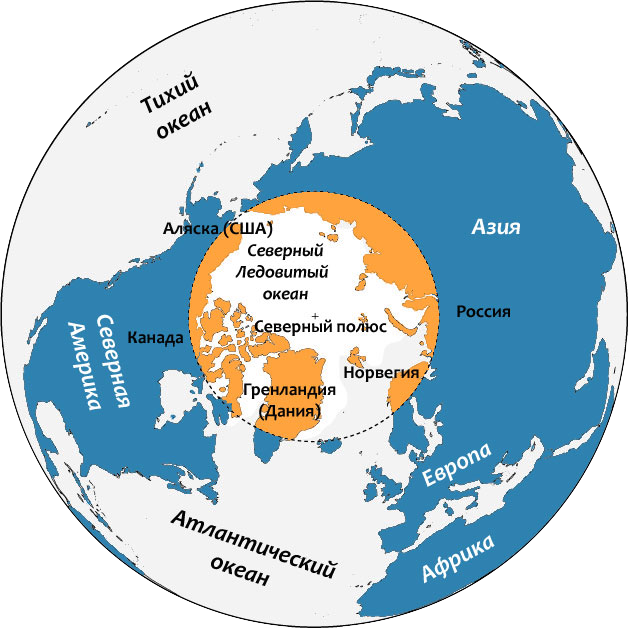 АРКТИКА
История  изучения  и  освоения  Арктики
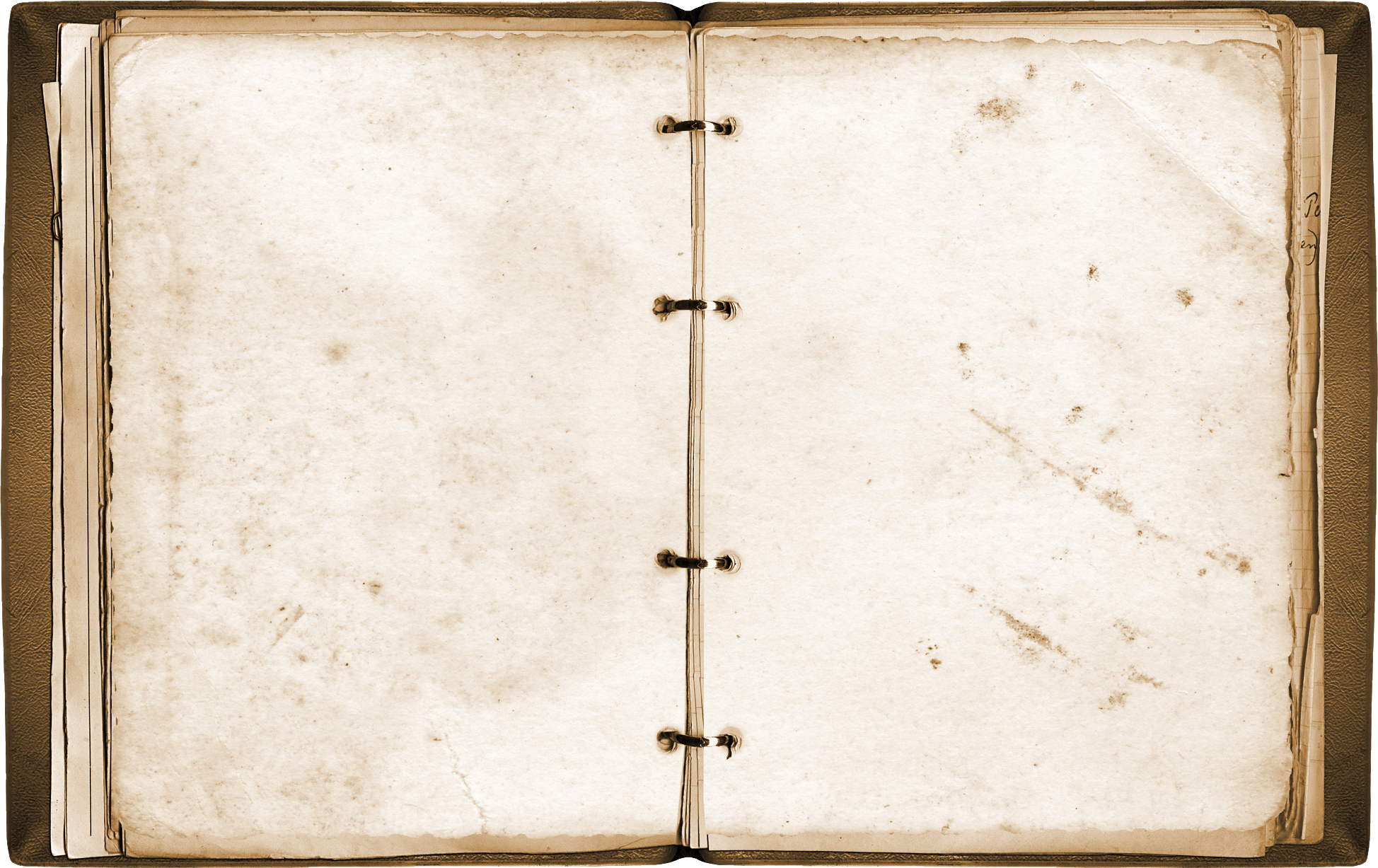 IX – XVII вв
Отряды поморов и казаков открывали и исследовали новые земли, расширяя границы Русского государства.
XVIIIвв
Организованы государственные экспеди-ции для описания и изучения арктичес-ких регионов. В результате составлены первые карты побережья, обнаружены месторождения полезных ископаемых.
IX–X вв. Начало продвижения русских  к берегам Белого и Баренцева морей.
1733 – 1743 гг.  Великая Северная экспед-иция (инициатор ПётрI)  под руковод-ством В.Беринга. Открыты новые геог-рафические объекты, полные географи-ческие, геологические, ботанические, зоо-логические и этнографические описания огромной территории .
Поморы открыли острова Медвежий, Надежду и Шпицберген.
Русские, продвигаясь по Сибири, спуска-лись по рекам к Северному Ледовитому океану и затем морем переходили из устья одной реки в устье другой.
1765 – 1766 гг. Русскими мореплавате-лями была предпринята попытка про-никнуть в Центральный Арктический бассейн, дойти до Северного полюса и преодолеть путь из Атлантического океана в Тихий.
1641 – 1647гг.   Казак  С.И.Дежнёв  исследовал побережье Северо-Восточной Азии (от устья р.Колымы до крайней восточной точки материка)
1648 г.   Отряд под командованием С.Дежнёва и Ф.Попова открыли пролив между Азией и Северной Америкой.
1765 – 1766  г.  Поиски северного пути в Азию
История  изучения  и  освоения  Арктики
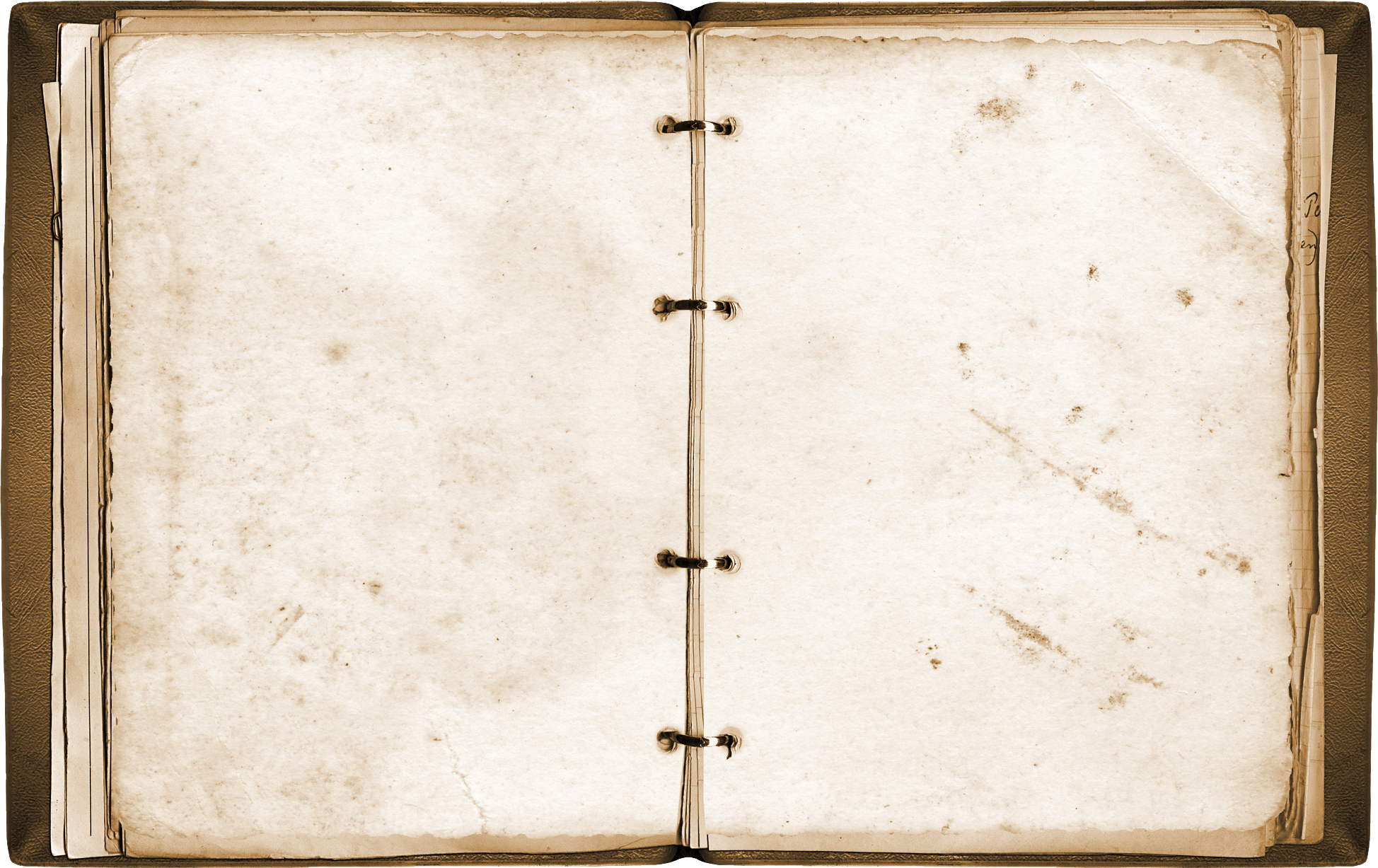 XIXв
Россия приняла активное участие в научных исследованиях, проведённых в рамках Первого Международного полярного года.
XХв
Исследования Арктики продолжились молодым советским государством рабочих и крестьян.
1920  – 1930 гг.  Продолжены научные исследования Арктики. Началось  осво-ение Северного морского пути. В 1932г. Ледокол «Александр Сибиряков» за одну навигацию прошёл от города Архангель-ска до Берингова пролива.
1882 – 1883гг.   Научные экспедиции под руководством М.М. Геденштрома, Ф.П. Литке, П.П. Анжу, Ф.П. Вранге-ля, П.К. Пахтусова, Э.В. Толля, В.А. Русанова, Г.Я. Седова и др.
1930 – 1935 гг.  Состоялись многочисленные советские экспедиции на ледоколах «Седов» под руководством О.Ю. Шмидта, «Таймыр» - А.М. Лав-рова, «Русанов» - Р.Л.Самойловича, «Садко» - Г.А. Ушакова. Они принесли новые открытия островов, проливов, заливов.
1899 г.   Новый этап в освоении Аркти-ки.  Построен первый в мире мощный ледокол «Ермак» по предложению рус-ского адмирала С.О. Макарова. Ледокол предполагалось использовать для регу-лярного сообщения между устьями рек Обью и Енисеем.
1930-1932 гг.   Г.А. Ушаков  впервые исследован и нанёс на карту архипелаг Северная Земля
История  изучения  и  освоения  Арктики
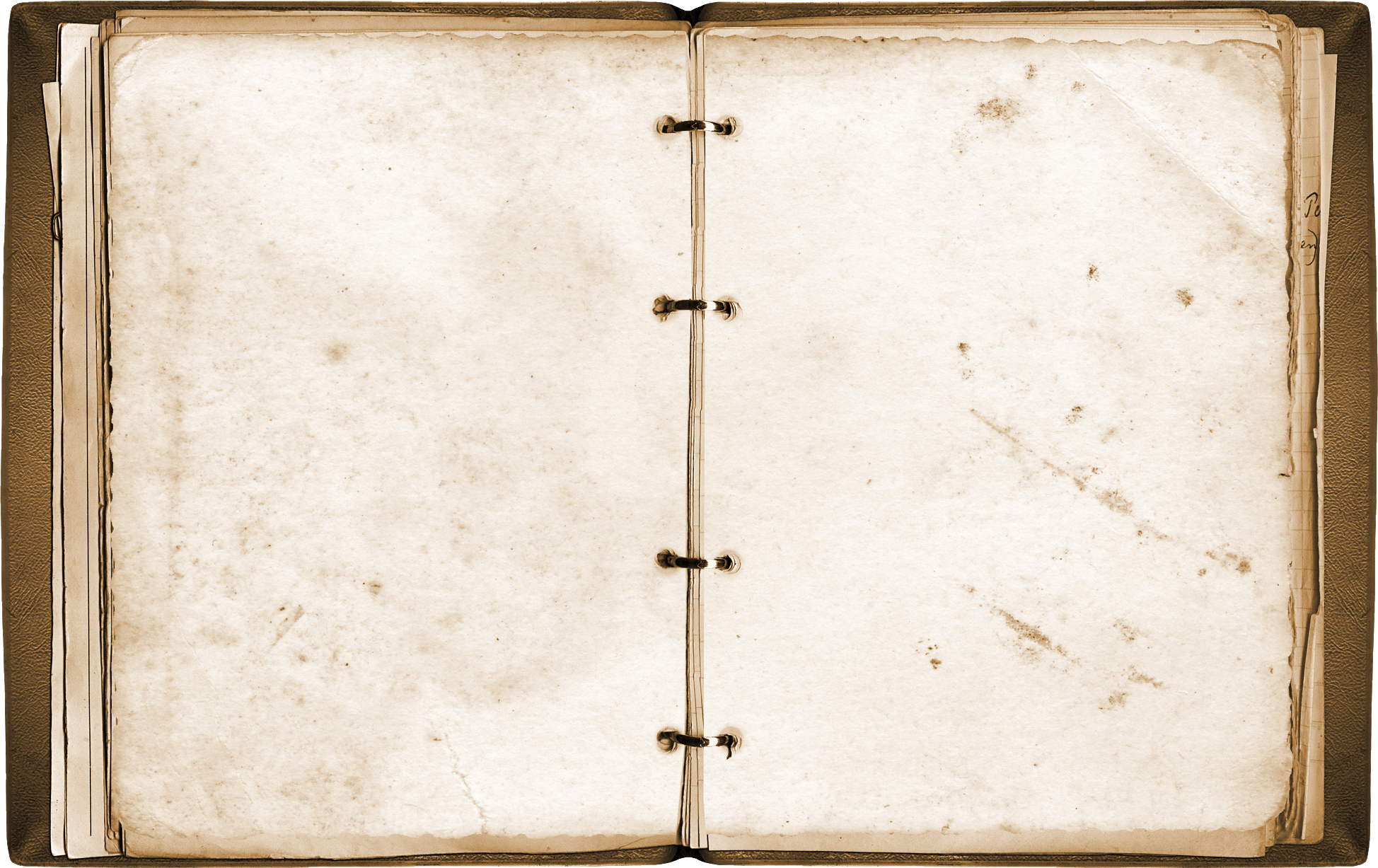 X Xв
Исследования Арктики продолжились молодым советским государством рабочих и крестьян.
XХв
1977 г.  Впервые достигли Северного полюса на атомном ледоколе «Арктика» Экспедицию возглавлял А.Н. Чилингаров.
2000 – 2012 гг.   Начаты комплексные высокоширотные морские экспедиции по определению внешней границы континен-тального шельфа России, результаты которого легли в основу заявки   РФ  в комиссию  ООН  по вопросам континен-тального шельфа.
1936 – 1938 гг.    Организована первая, из множества до сих пор организуемых, дрейфующая научноисследовательская станция «СП-1». Экспедиция состояла из 4 человек, включая начальника – И.Д. Папанина. Получены сведения о глубинах, дрейфе льда, климате и оби-тателей Северного Ледовитого океана.
2015 г.  Россия, проведя дополнительные исследования,  подала  в  ООН частично пересмотренное  Представление в отно-шении континентального  шельфа  РФ  в  Северном Ледовитом океане.
1930 г.   К  исследованиям подключили полярную авиацию. Авиаразведка стала основным методом наблюдения за арктическими льдами.
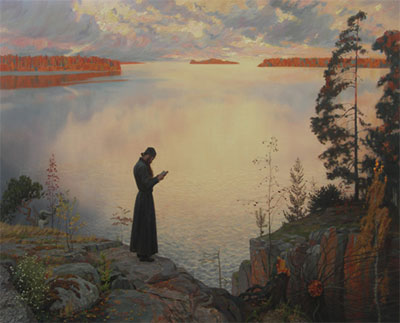 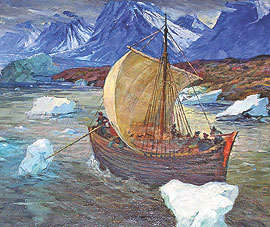 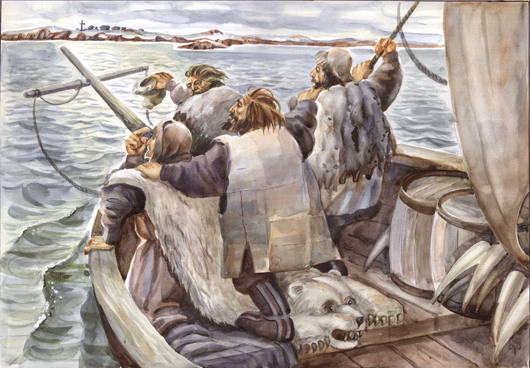 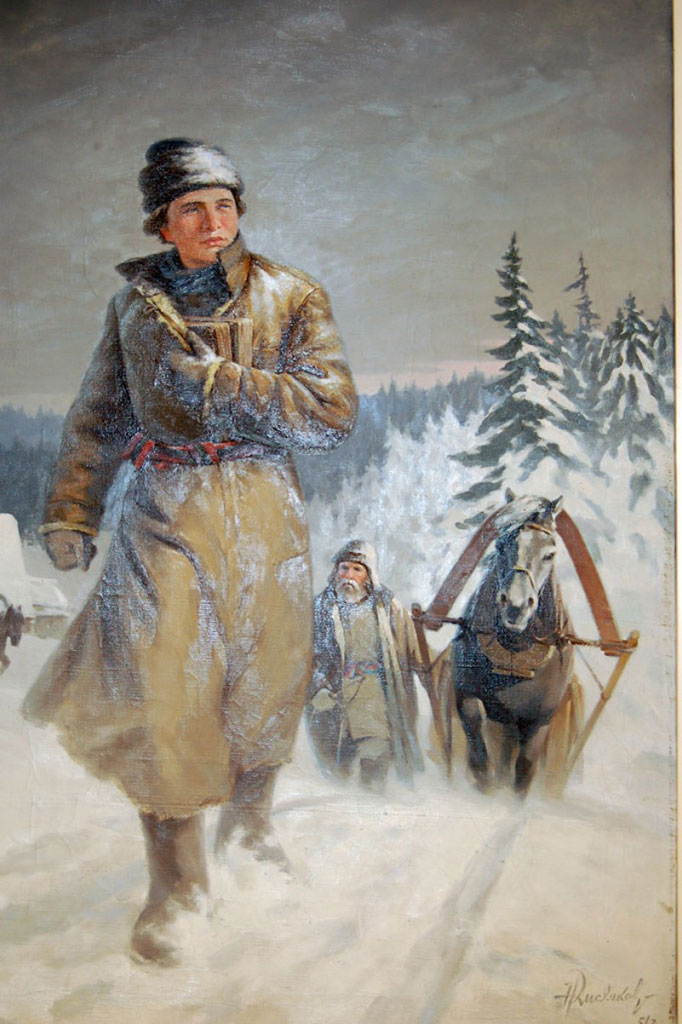 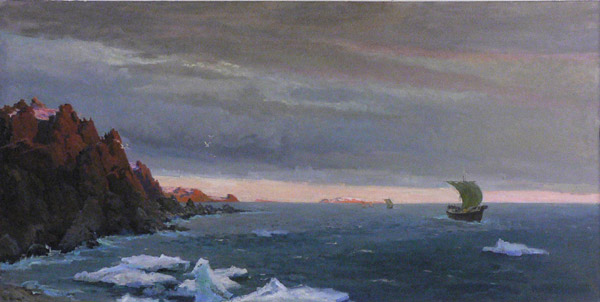 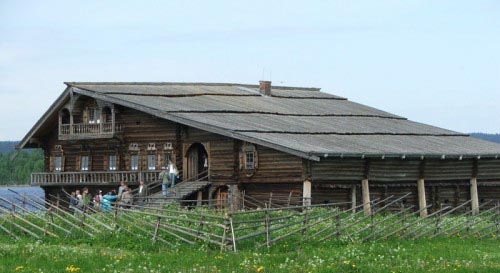 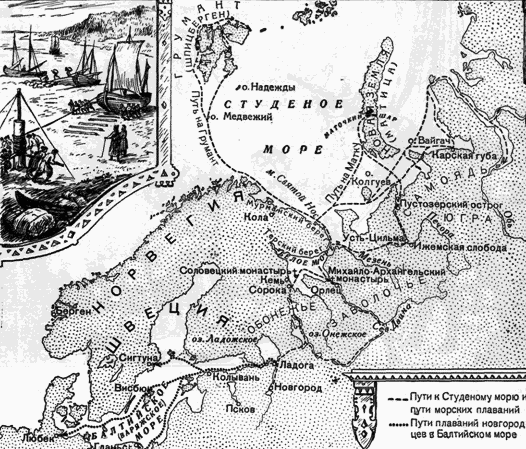 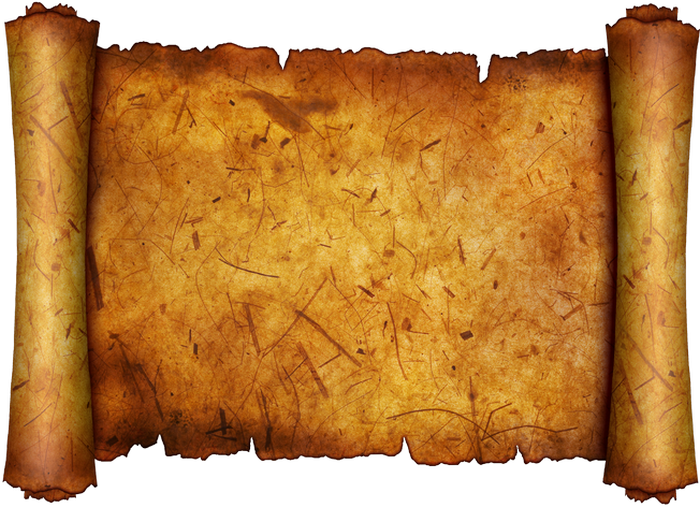 ПОМОРЫ
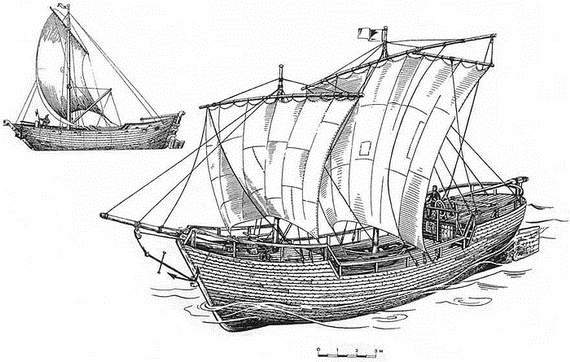 IX–X вв. Начало продвижения русских  к берегам Белого и Баренцева морей.
летопись
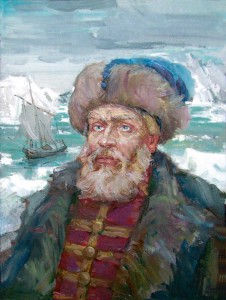 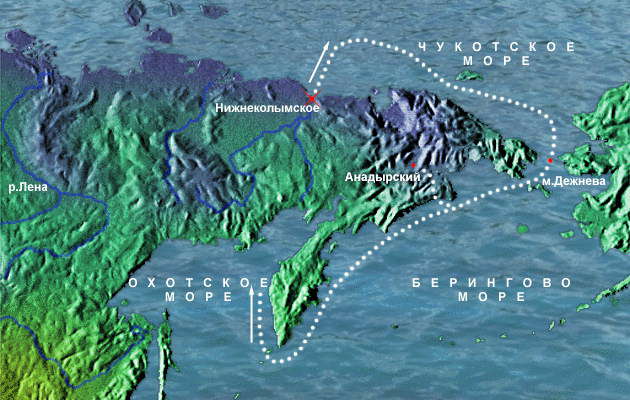 Семён Дежнёв
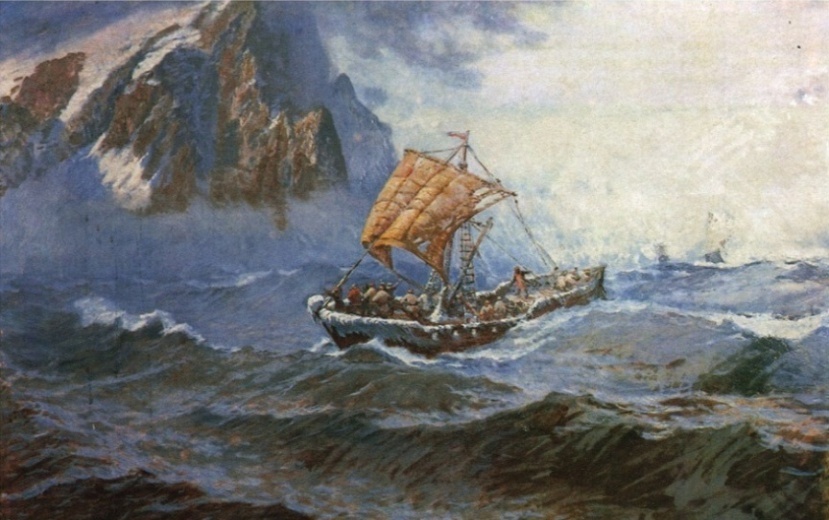 1648 г.   Исследовал побережье Северо-Восточной Азии (от устья р.Колымы до крайней восточной точки материка) . Открыли пролив между Азией и Северной Америкой.
летопись
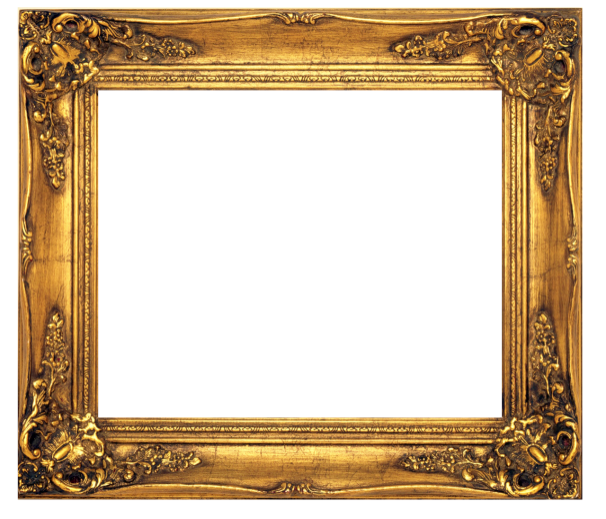 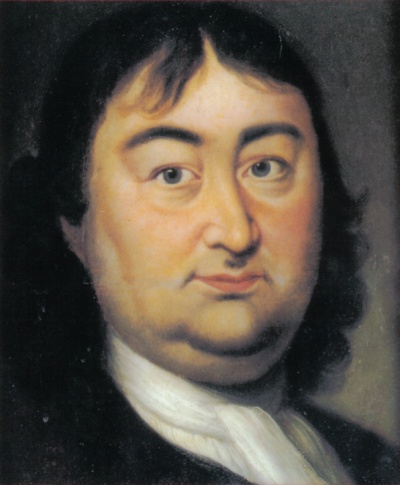 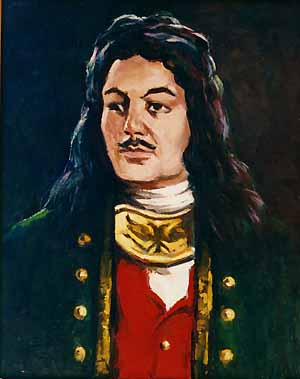 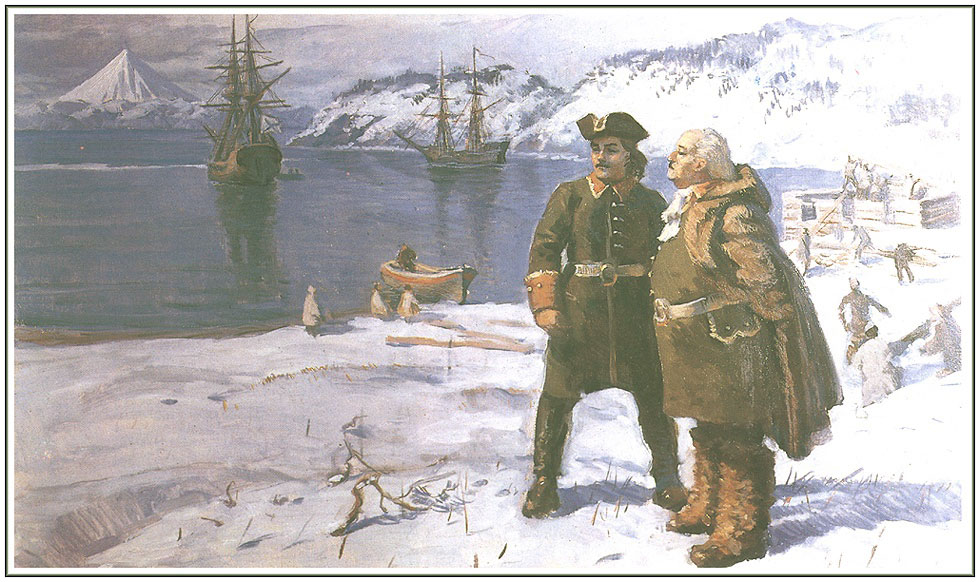 Витус Беринг
Алексей Чириков
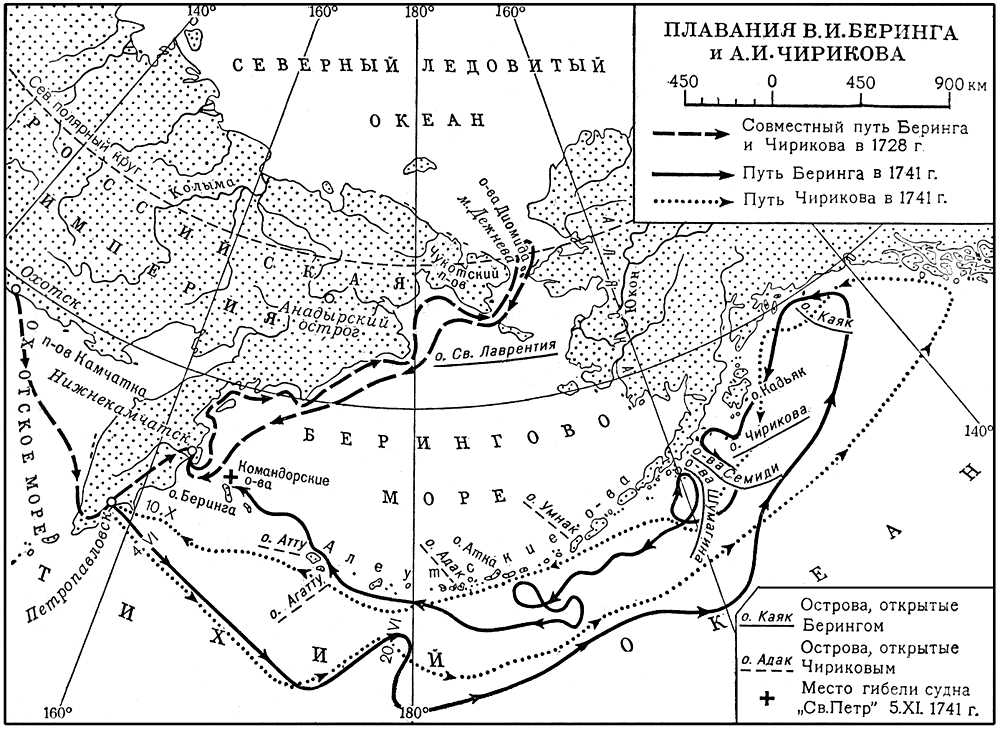 1728 г. – совместное плава-ние В.Беринга и А.Чирикова.
  Результат – открыты новые географические объекты, пол-ные географические, геологиче-ские, ботанические, зоологиче-ские и этнографические описа-ния огромной территории .
летопись
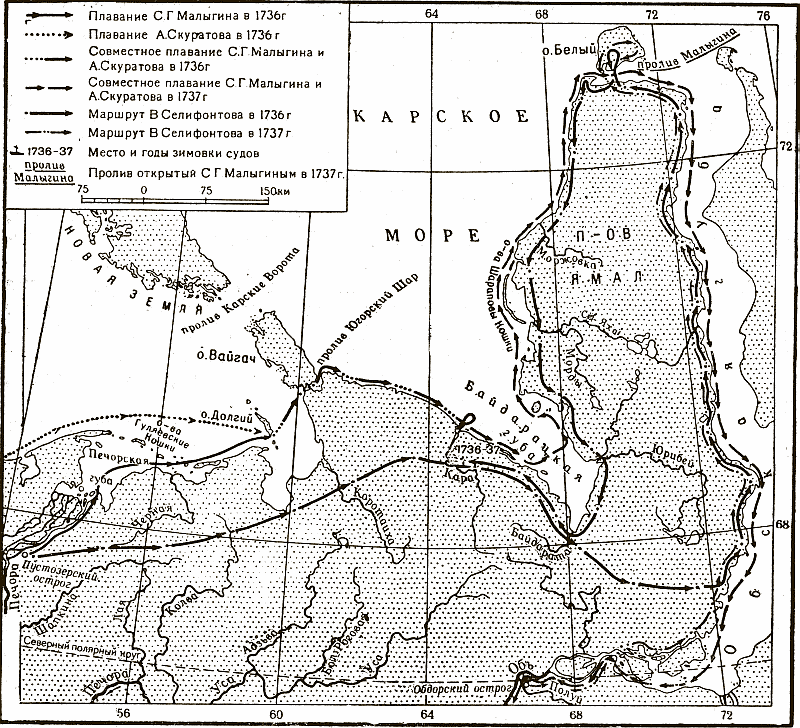 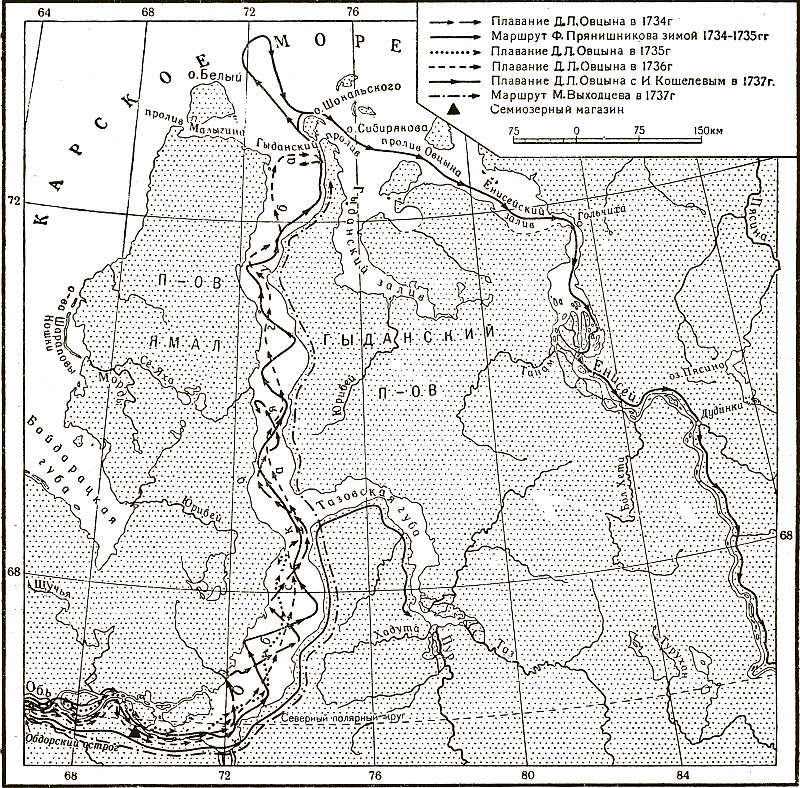 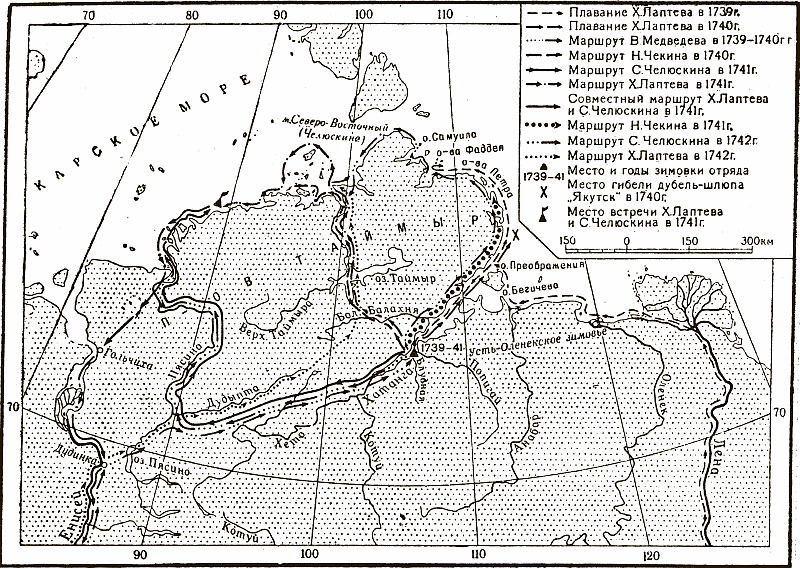 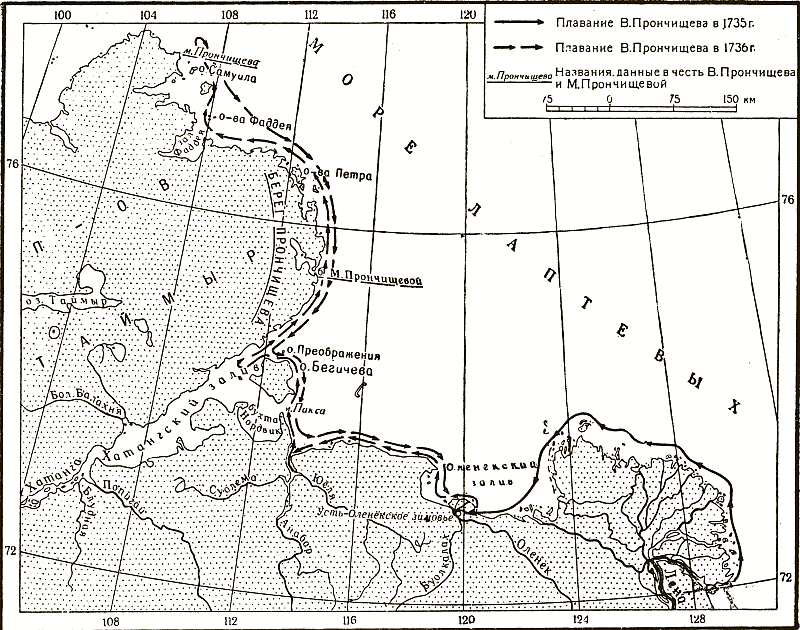 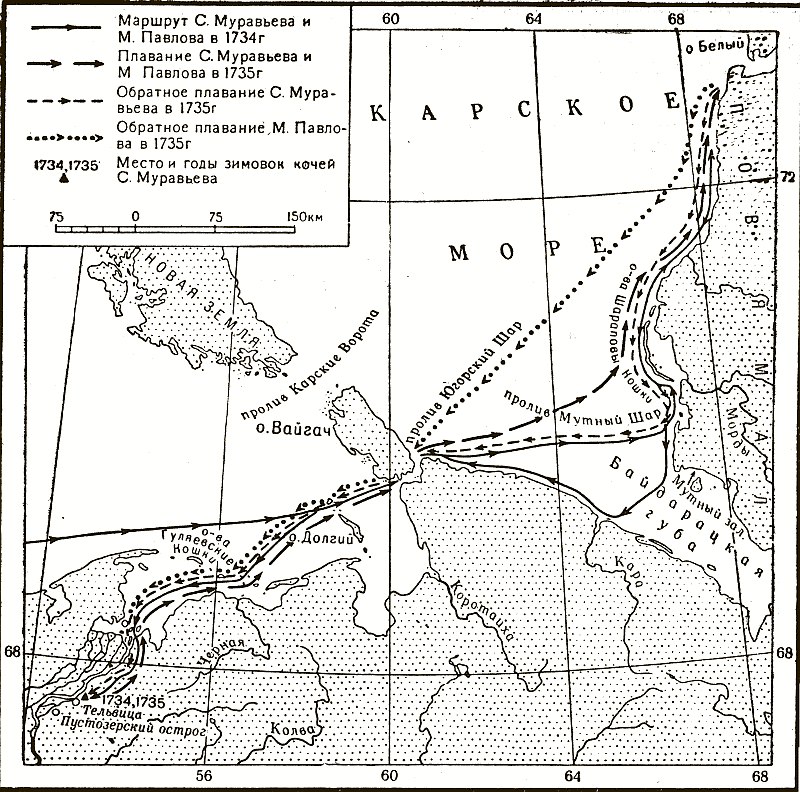 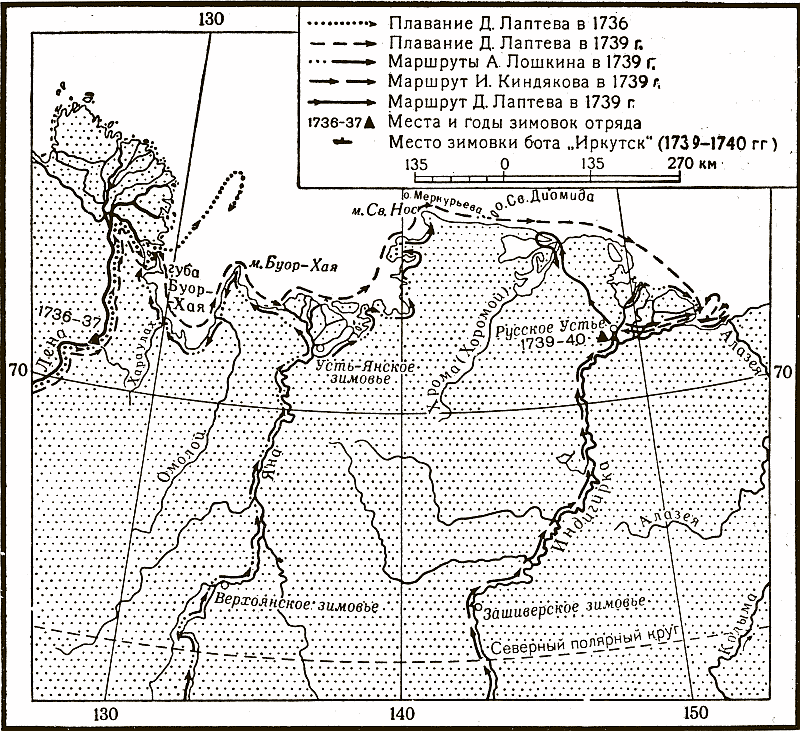 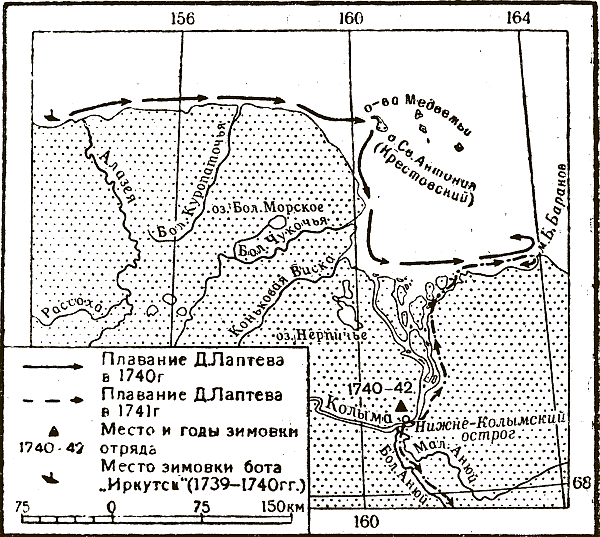 летопись
1764 - 1766 г
Поиски северного пути в Азию
Изучив географические сведения о полярных странах,  Ломоносов пола-гал, что летом между Шпицбергеном и Новой Землей океан очищается от льдов и на широте около 80° на многие сотни километров в восточном напра-влении находится чистая вода.   Ученый был убежден, что по этому пути легко можно пройти до Беринго-ва пролива, а оттуда — в Восточную Индию.
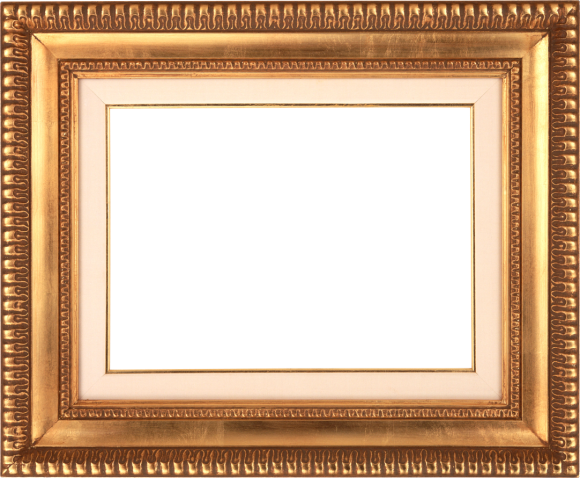 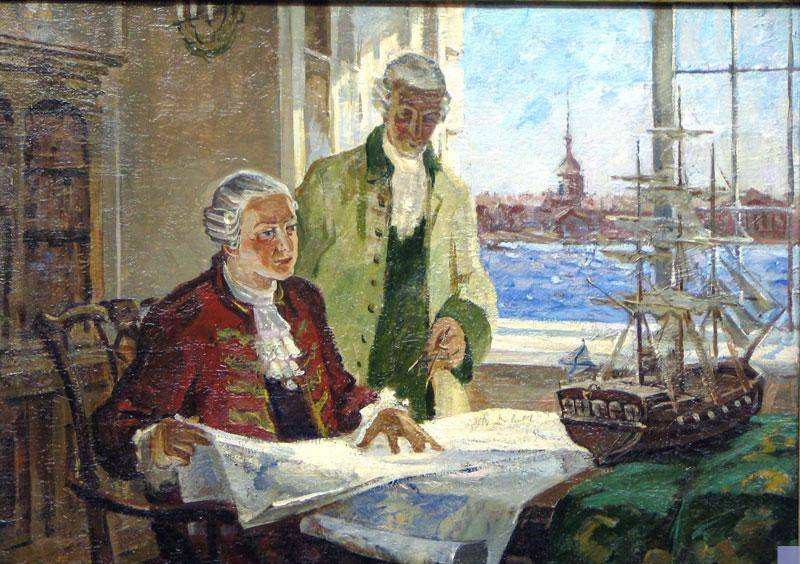 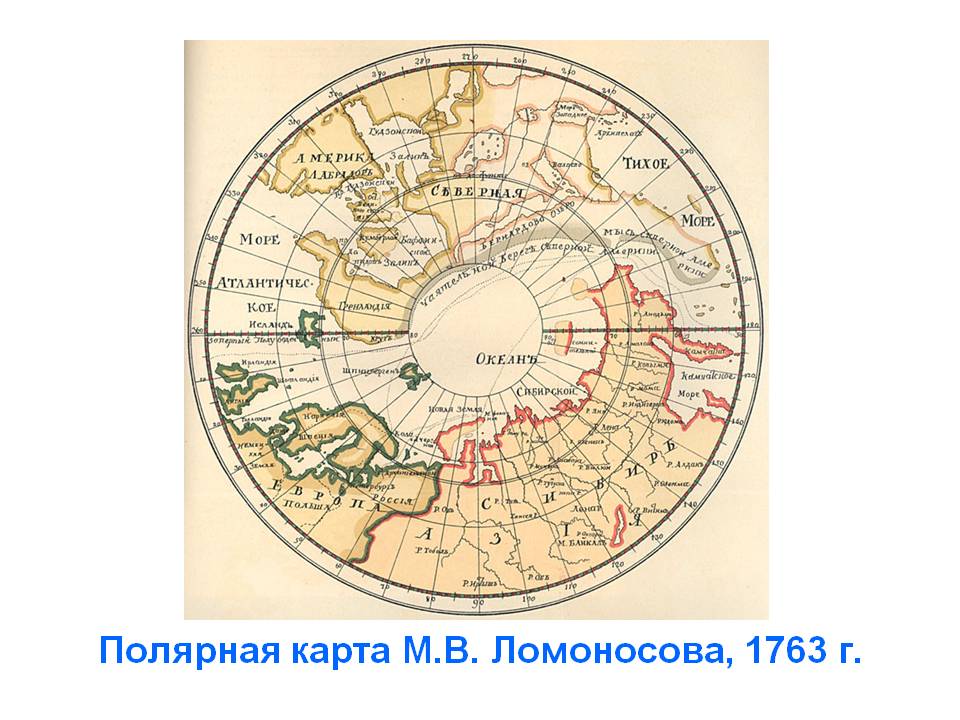 Для экспедиции Ломоносов сформулировал подробные инструкции. Это были «Заметки  о снаряжении экспедиции» и «Примерная инструкция морским офицерам, отправля-ющимся к поисканию пути на восток  Север-ным Сибирским океаном». 
Ученый разработал план научных наблюде-ний, по его проекту в мастерских Академии наук и Адмиралтейства была изготовлены мореходные инструменты.
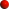 Карта 
М.В.Ломоносова
летопись
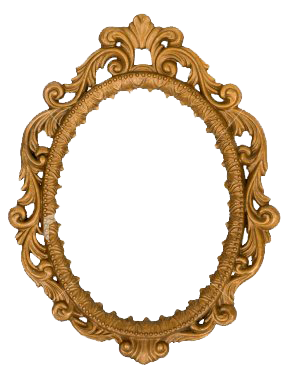 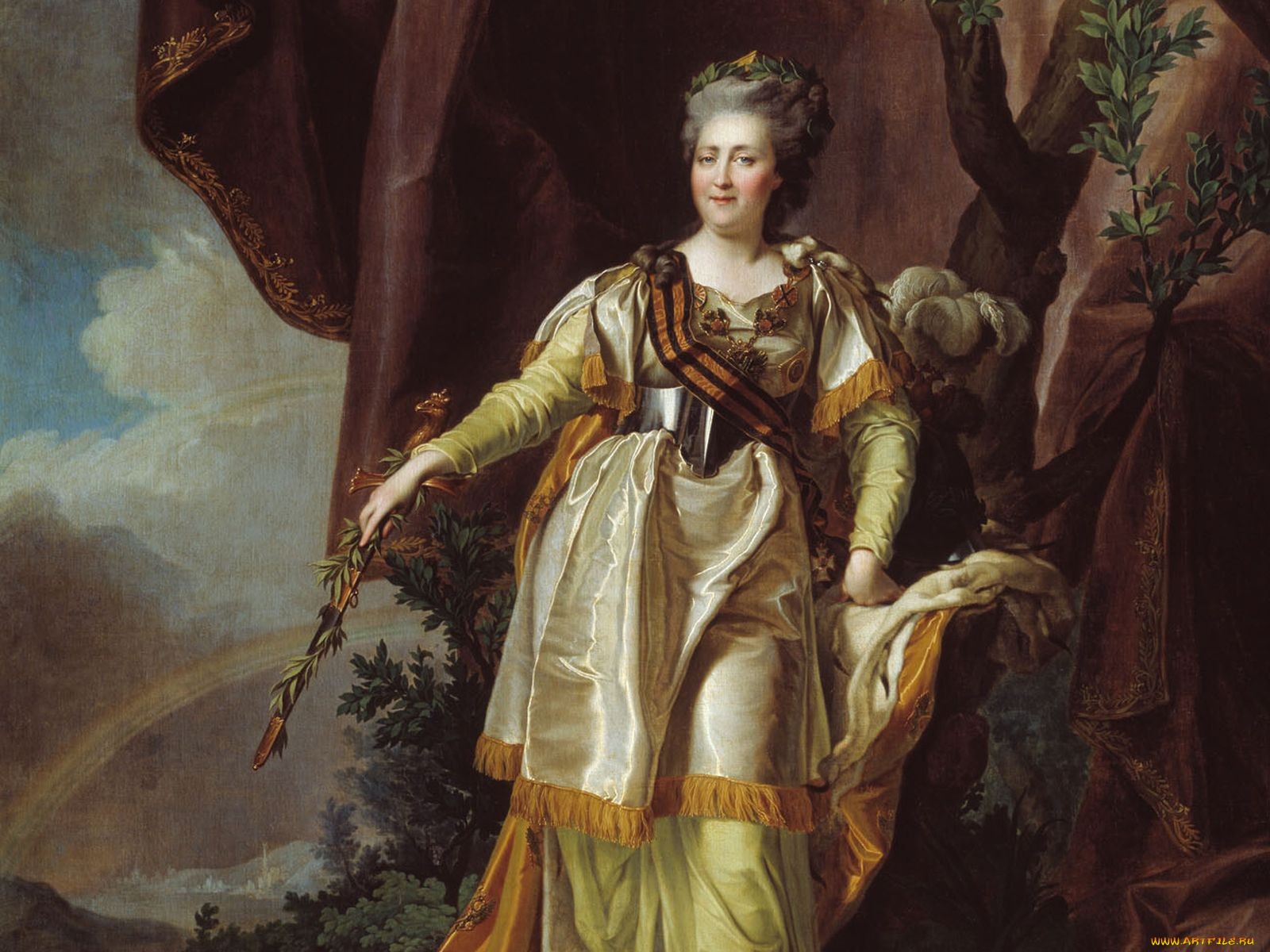 В мае 1764 г.   Екатерина II 
подписала секретный высочайший указ 
Ее Императорского Величества
об организации экспедиции для поиска морского пути из Архангельска через Северный Ледовитый океан к берегам Камчатки.
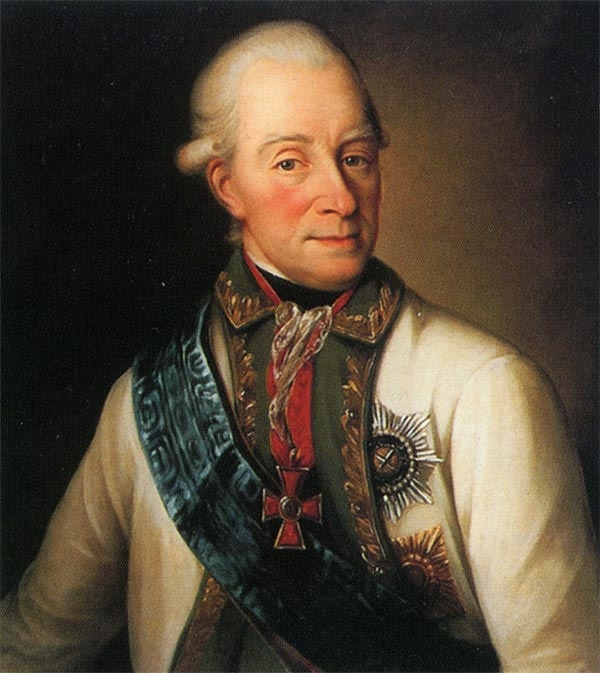 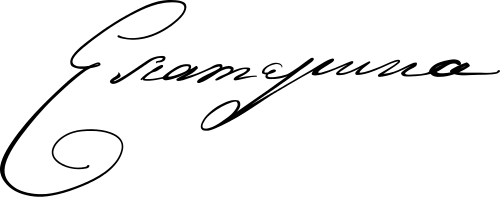 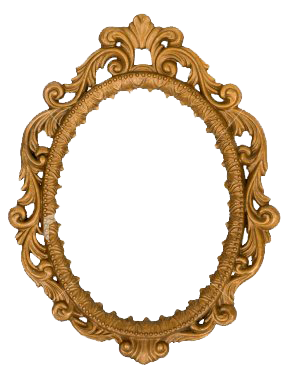 Руководство основной экспедицией возложено на капитана 1-го ранга 
Василия Яковлевича Чичагова
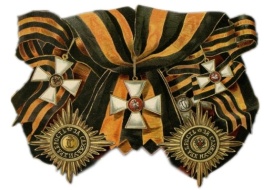 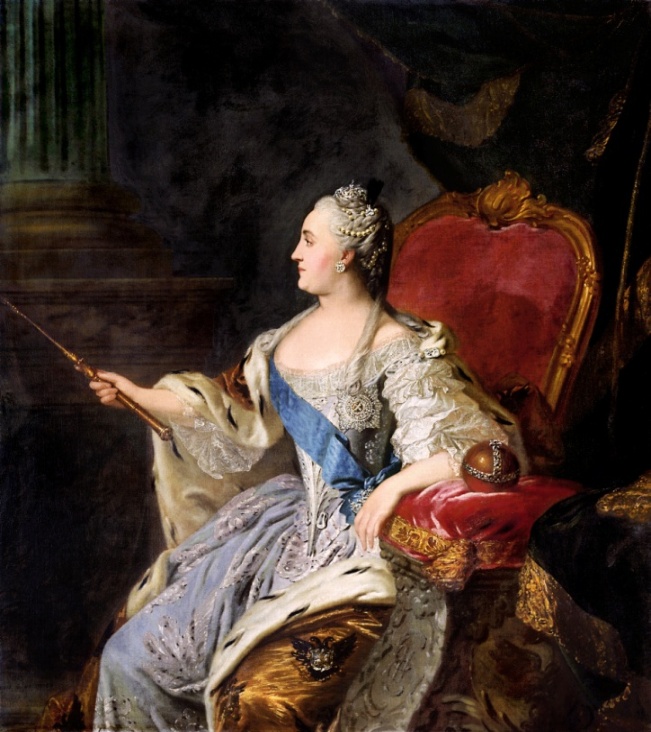 летопись
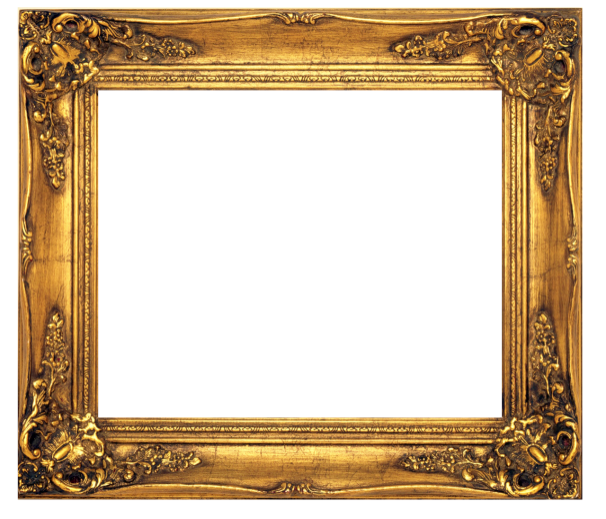 Поиски северного пути в Азию
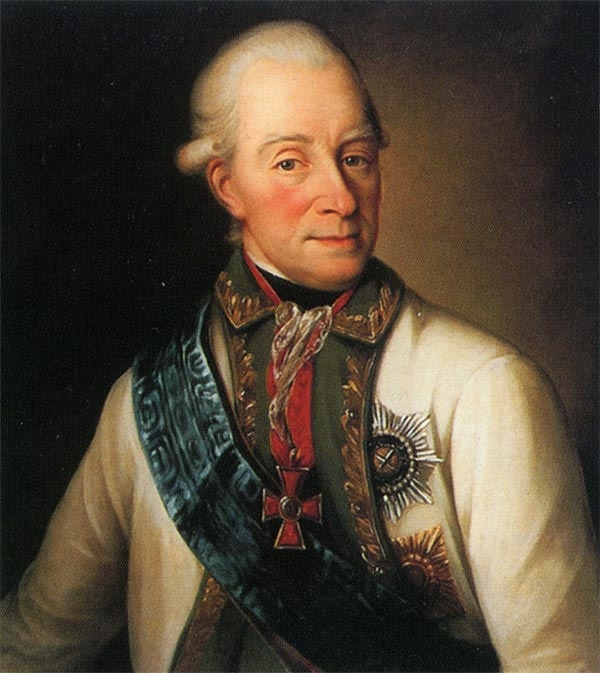 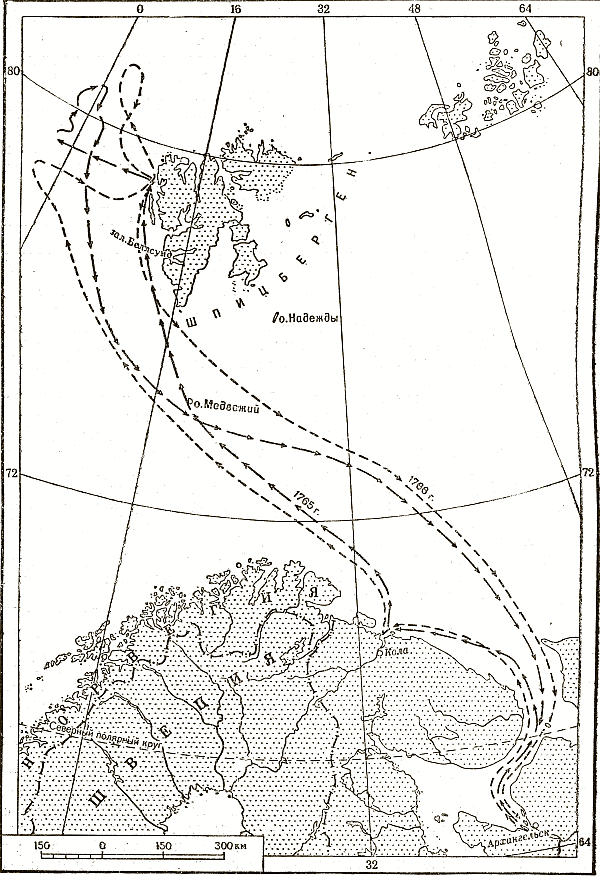 Экспедиция достигла рекордной по тем временам широты к северу от Шпицбергена. Это была пер-вая полярная экспедиция, основанная на научном расчете. Ее участниками были выполнены гео-физические, океанографические и метеорологи-ческие наблюдения, были проведены наблюдения над течениями и дрейфом льда в Гренландском море, взяты пробы грунта, во многих местах измерены глубины, описан животный и расти-тельный мир Шпицбергена.
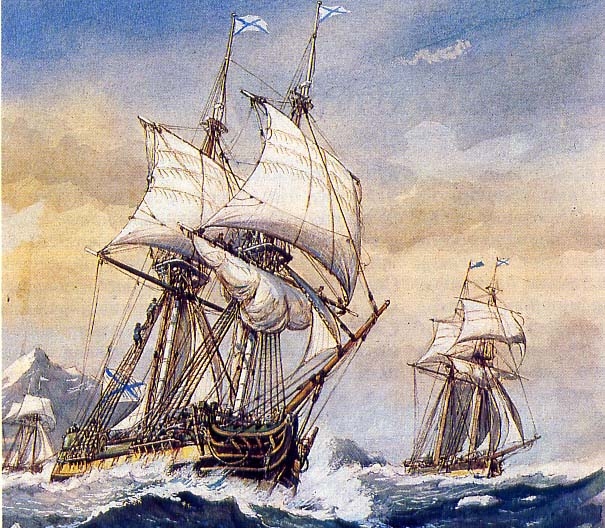 Василий Яковлевич Чичагов
1764 - 1766 г
От Шпицбергена экспедиция направилась к Гренландии, но, встретив непроходимые льды, вновь повернула к Шпицбергену и 23 июля достигла самой западной оконечности архипелага. Пробиться сквозь льды севернее не смогли. Чичагов принял решение о нецеле-сообразности дальнейшего плавания. 20 авгус-та экспедиция вернулась в Архангельск.
летопись
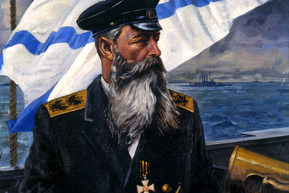 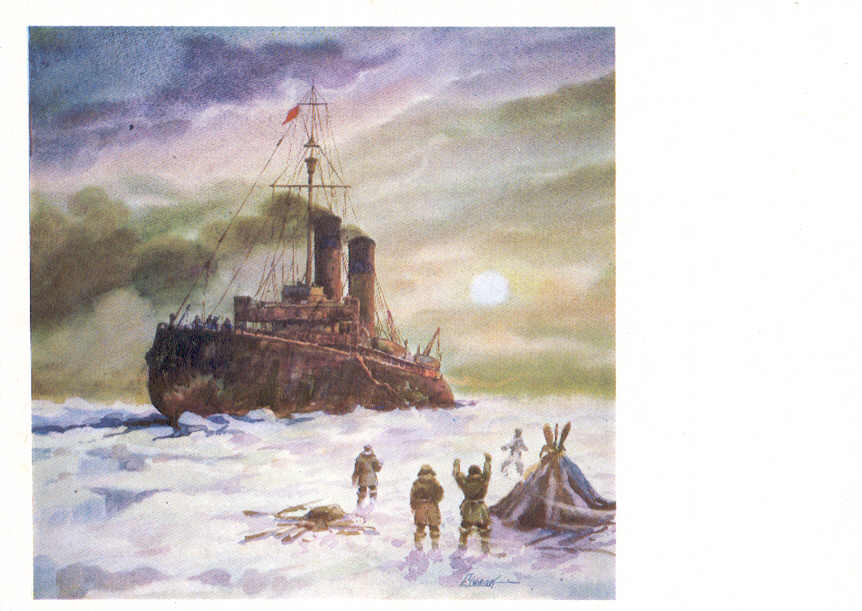 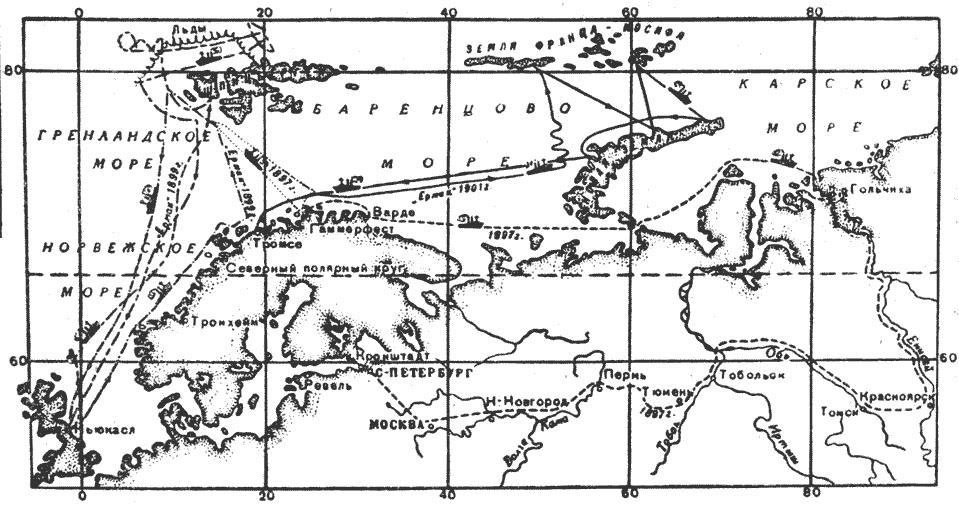 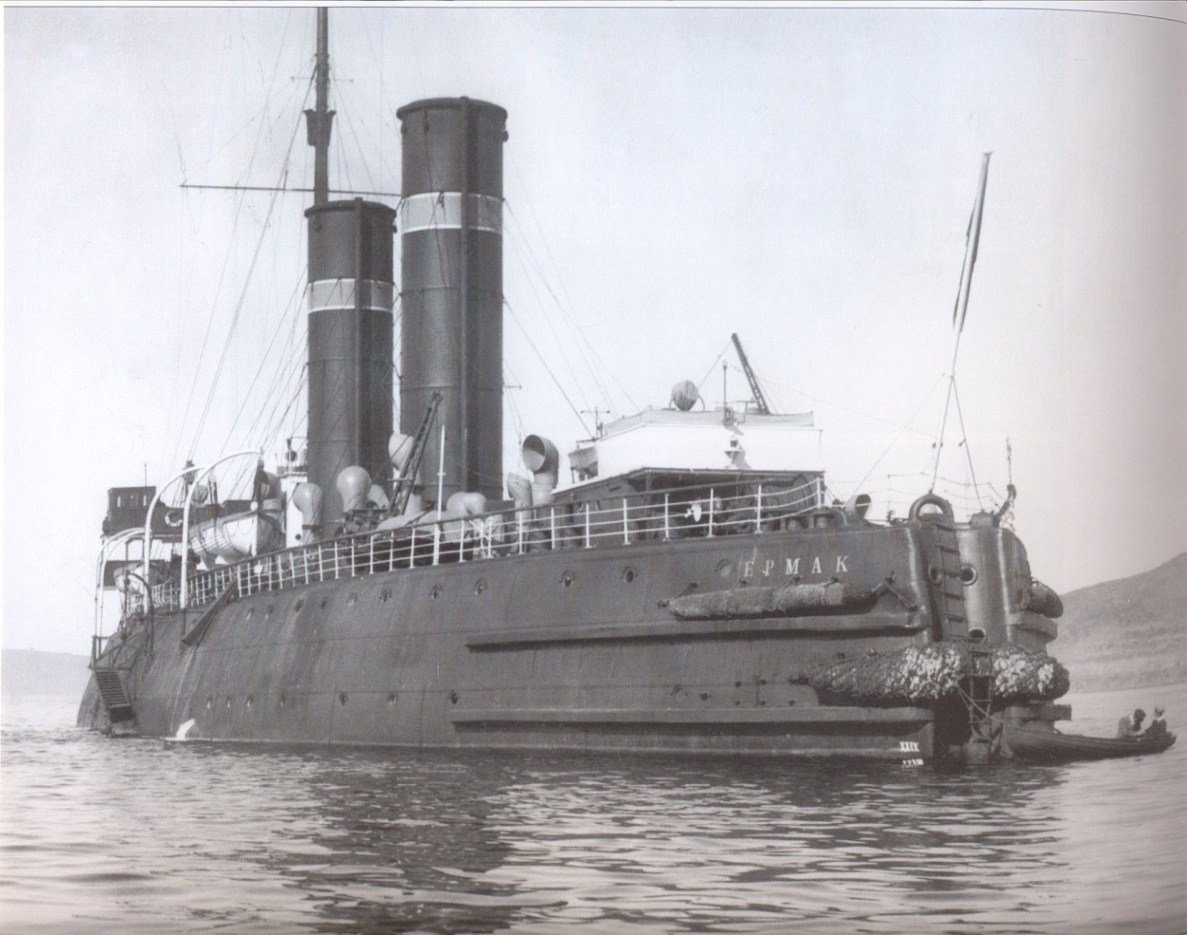 Макаров
Степан Осипович
1899г.  Построен первый в мире мощный ледокол «Ермак» по предложению русского адми-рала  С.О. Макарова. Ледокол предполагалось использовать для регулярного сообщения между устьями рек Обью и Енисеем.
летопись
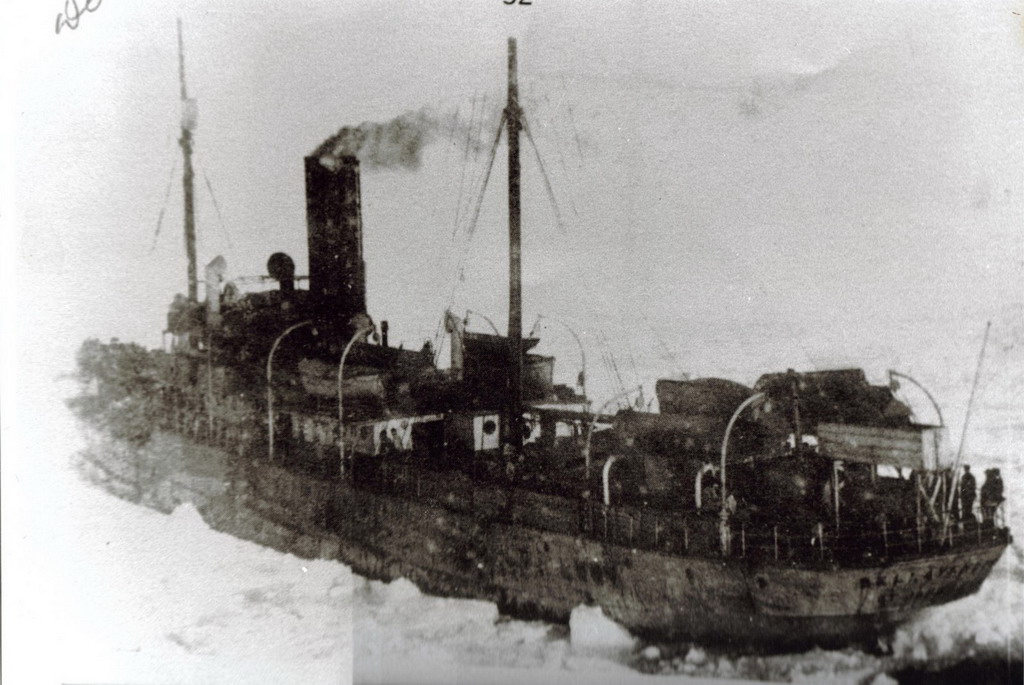 1920– 1930 гг.  Продолжены научные исследования Арктики. Началось  освоение Север-ного морского пути.
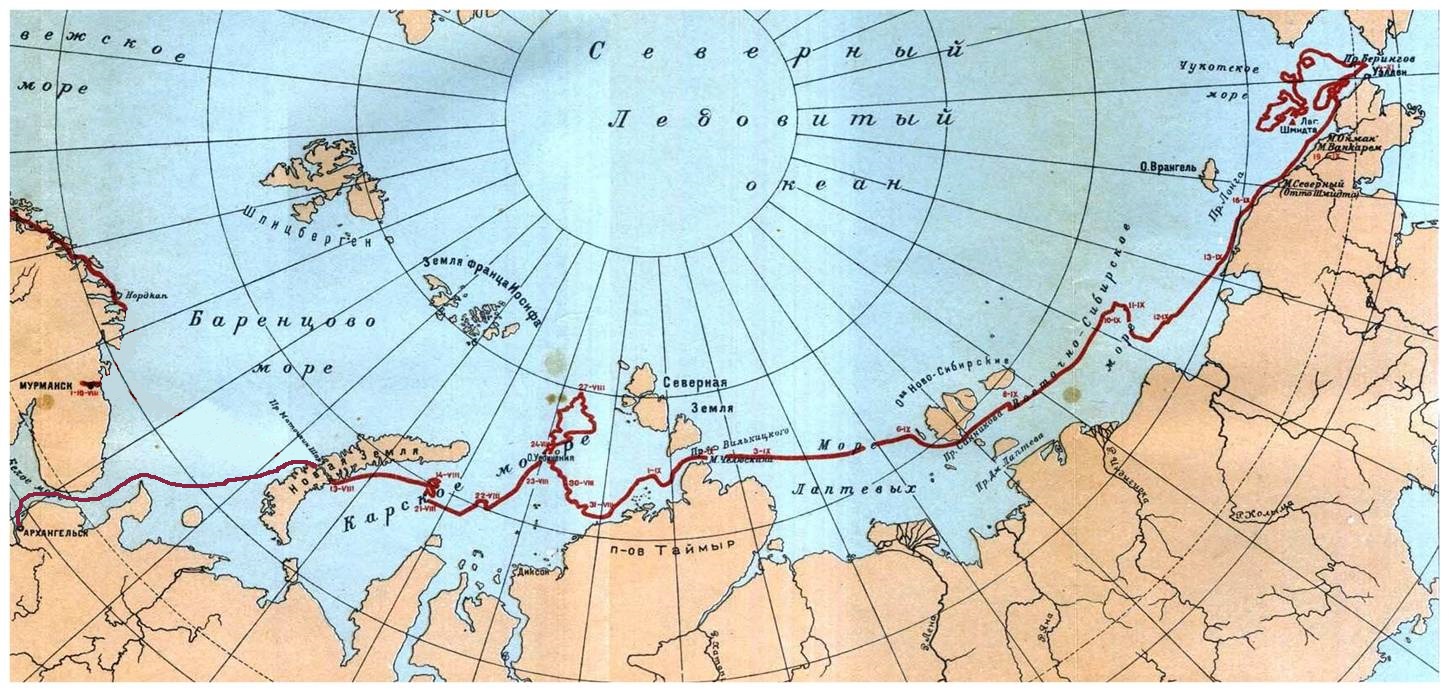 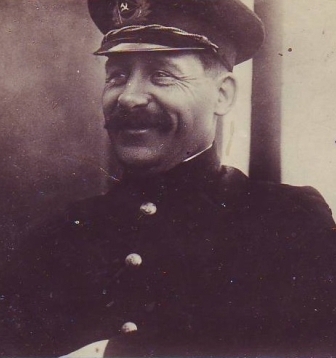 Воронин 
Владимир Иванович
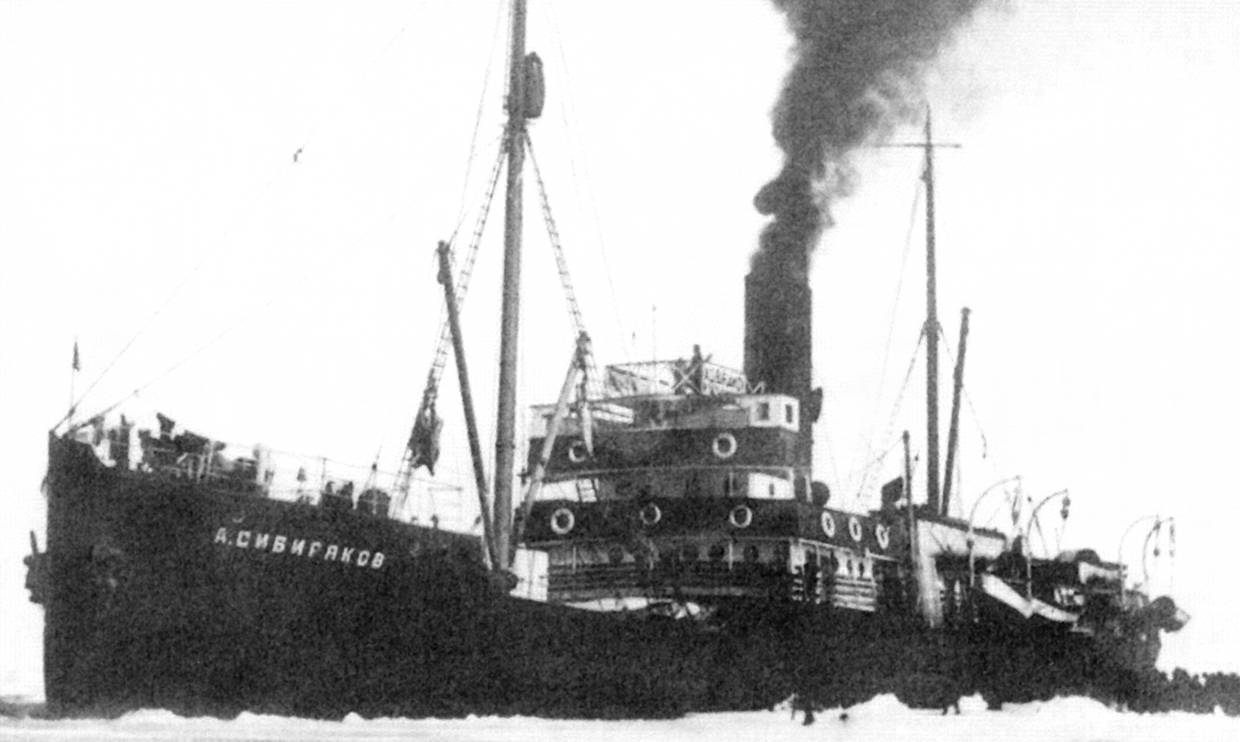 1932г. 
Ледокол «Александр Сиби-ряков» за одну навигацию прошёл от города Арханге-льска до Берингова пролива.
летопись
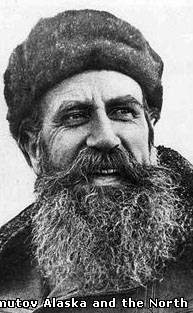 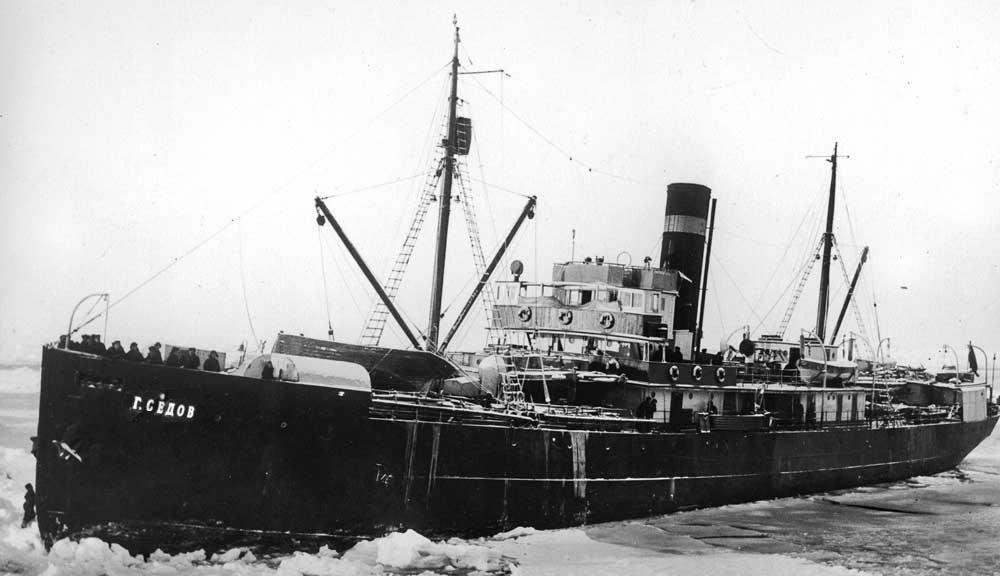 ледокол «Седов»
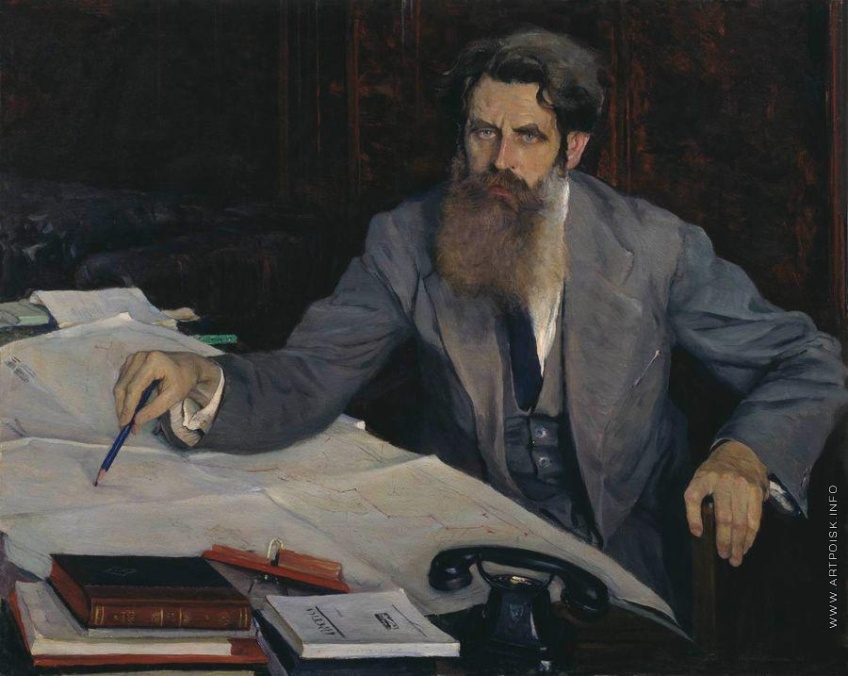 Шмидт Отто Юльевич
1930 – 1935гг.  
Состоялись многочисленные совет-ские экспедиции. Одна из них на ледоколе «Седов» под руководством О.Ю. Шмидта.
летопись
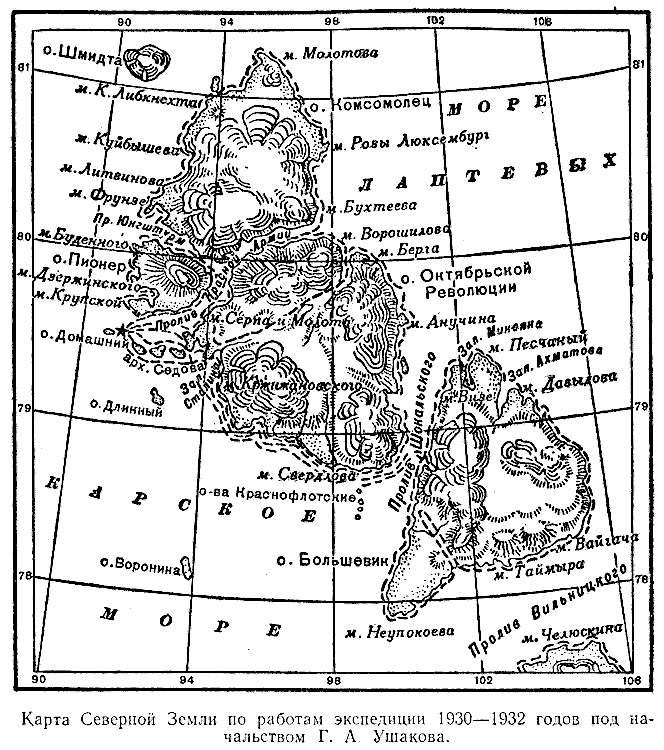 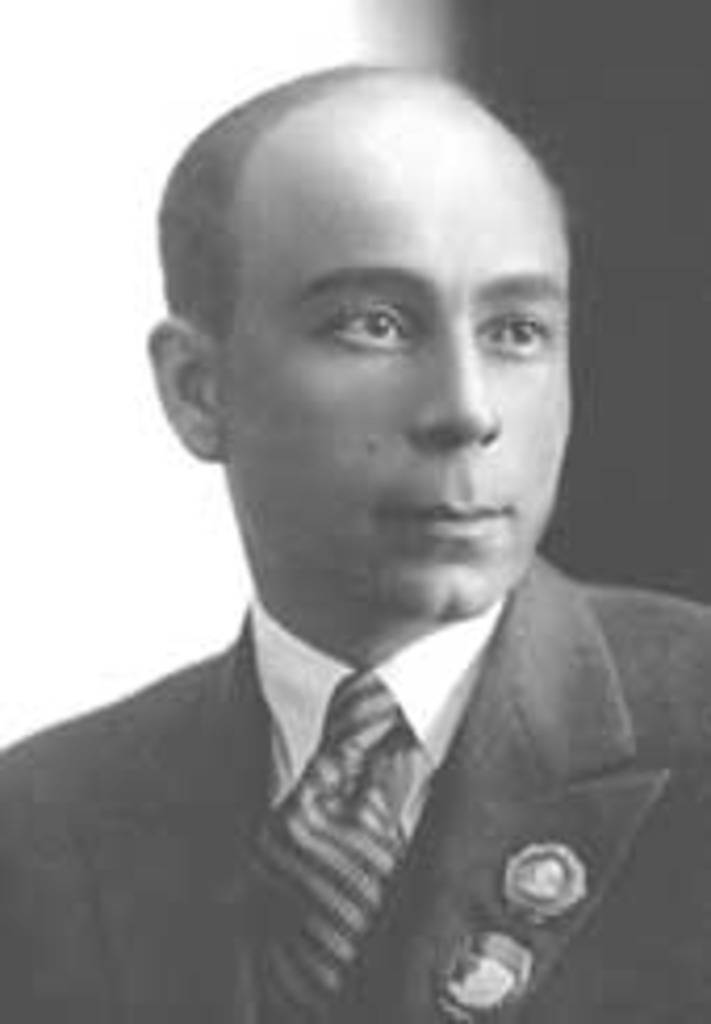 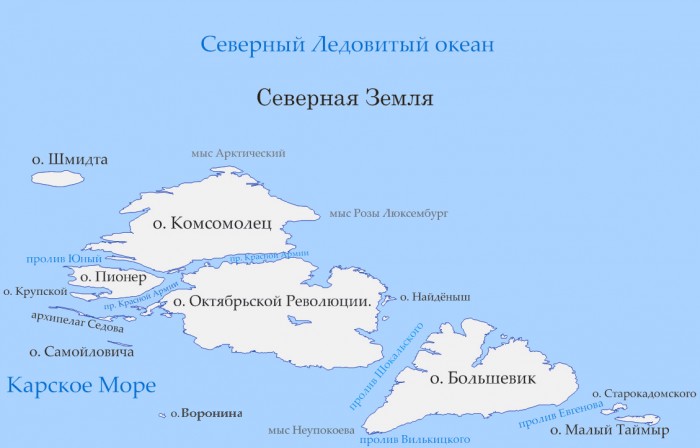 1930-1932 гг.
Ушаков 
Георгий Алексеевич
1930 – 1932 гг.   
Г.А. Ушаков  впервые исследован и нанёс на карту архипелаг Северная Земля
летопись
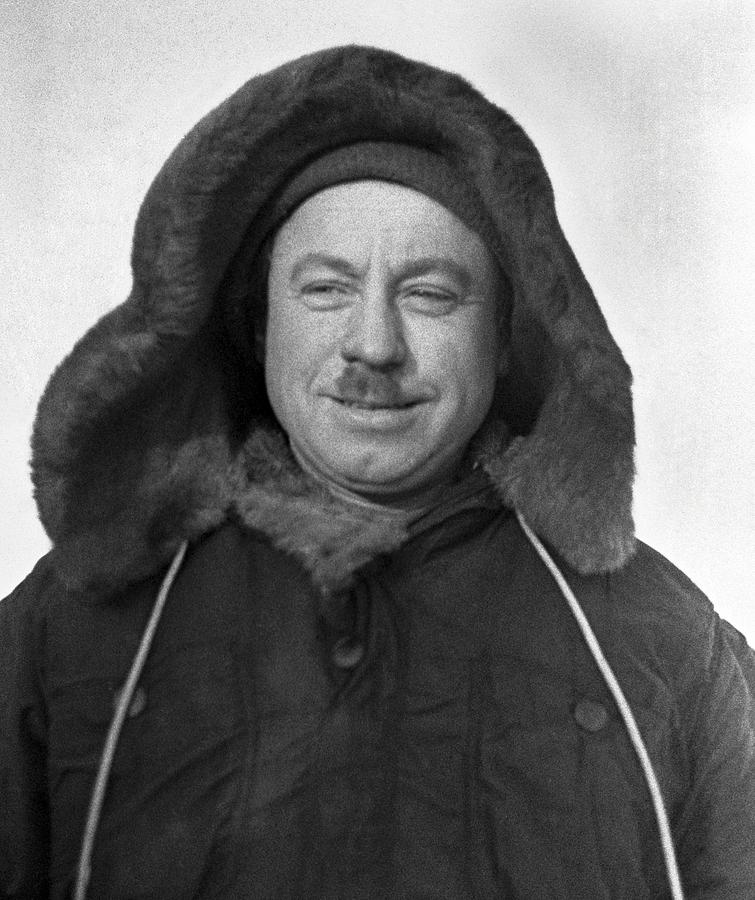 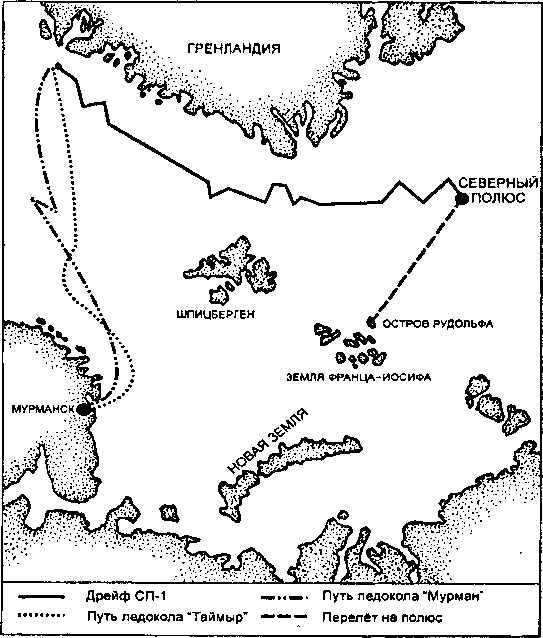 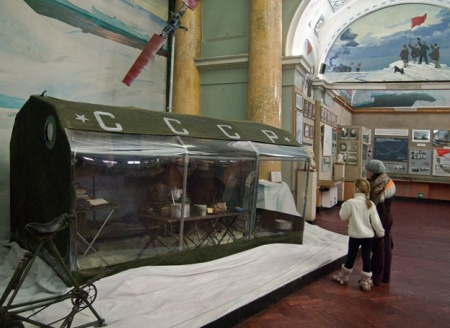 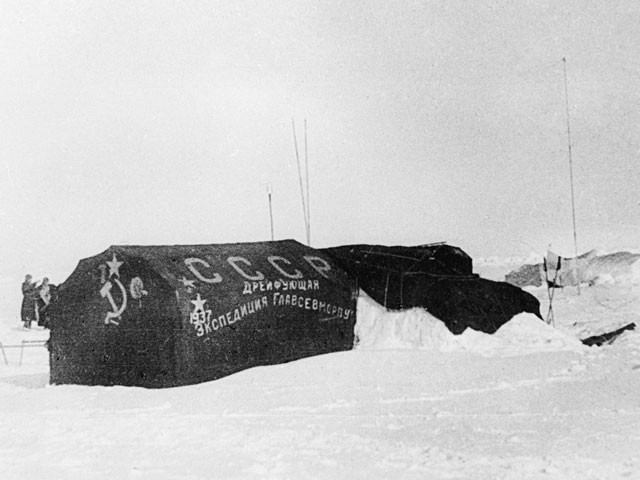 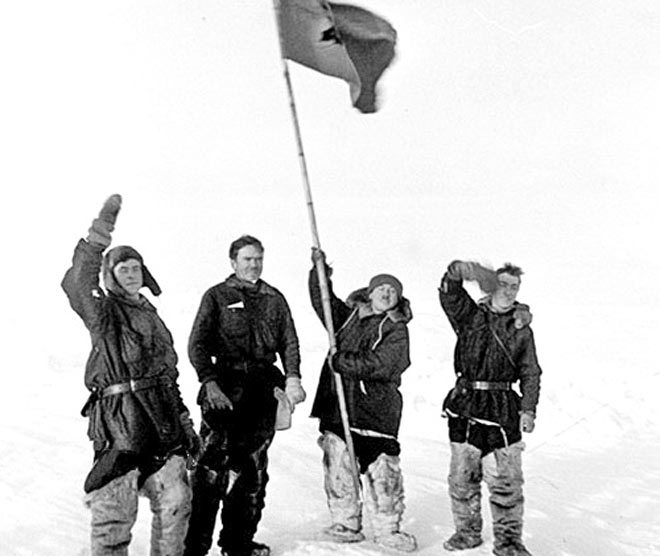 Папани 
Иван Дмитриевич
1936 – 1938 гг.    
Организована первая дрейфующая научноисследовательская станция «СП-1». Экспедиция состояла из 4 человек, включая начальника – И.Д. Папанина.  
Получены сведения о глубинах, дрейфе льда, климате и обитателей Северного Ледовитого океана.
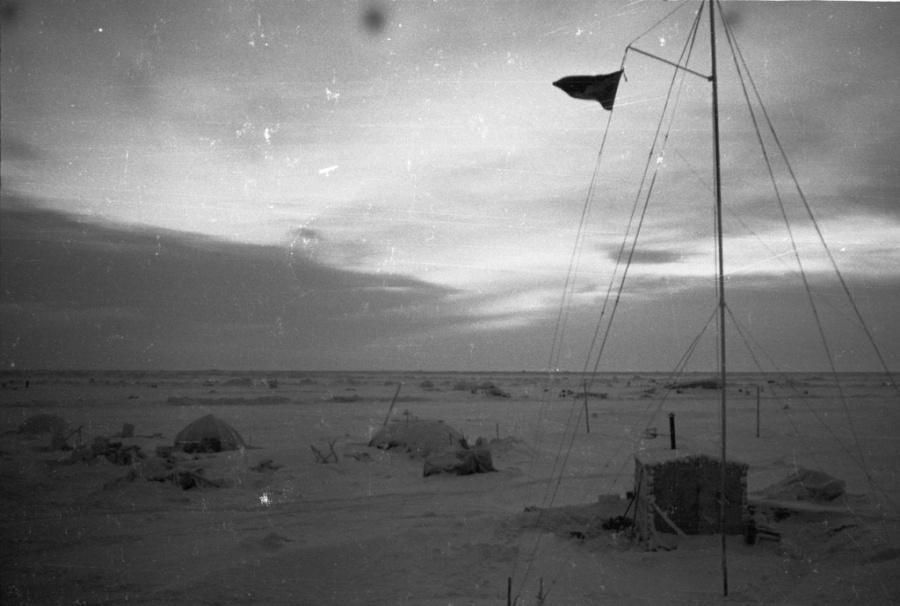 летопись
Множество до сих пор организуемых, дрейфующих научноисследовательских станций «СП-1», «СП-2», «СП-3», «СП-4», «СП-5», «СП-6», … «СП-40», «СП-2015»
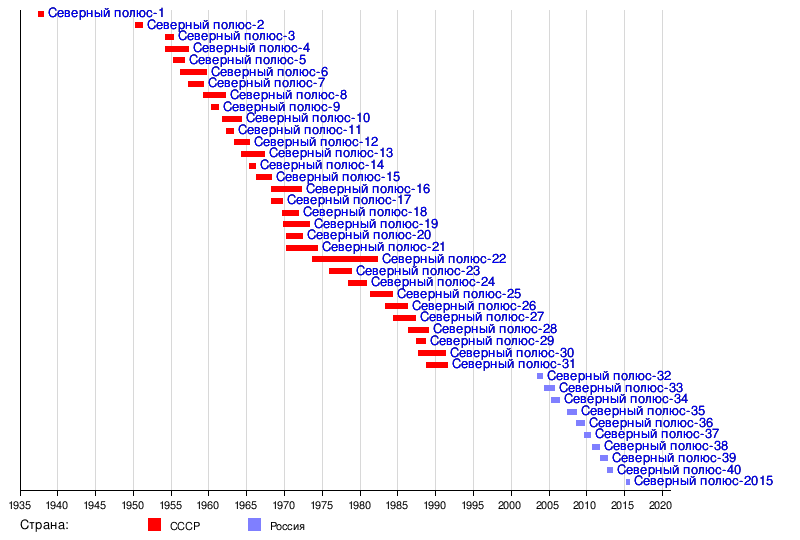 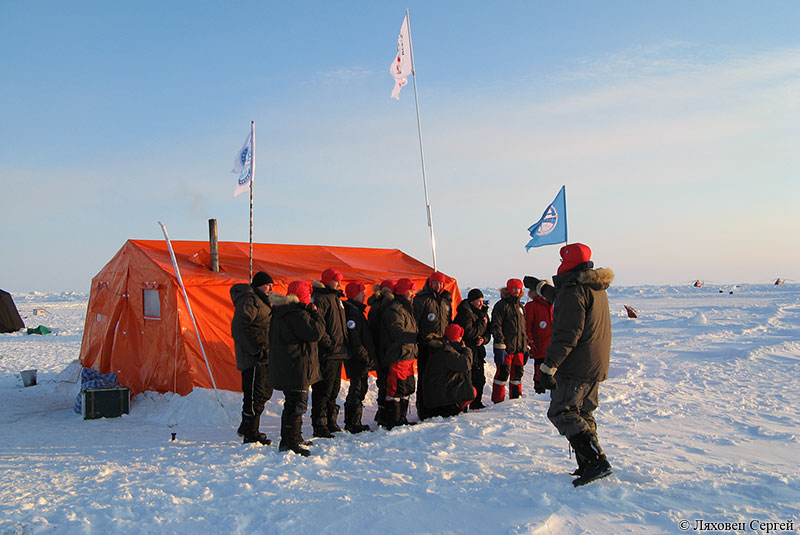 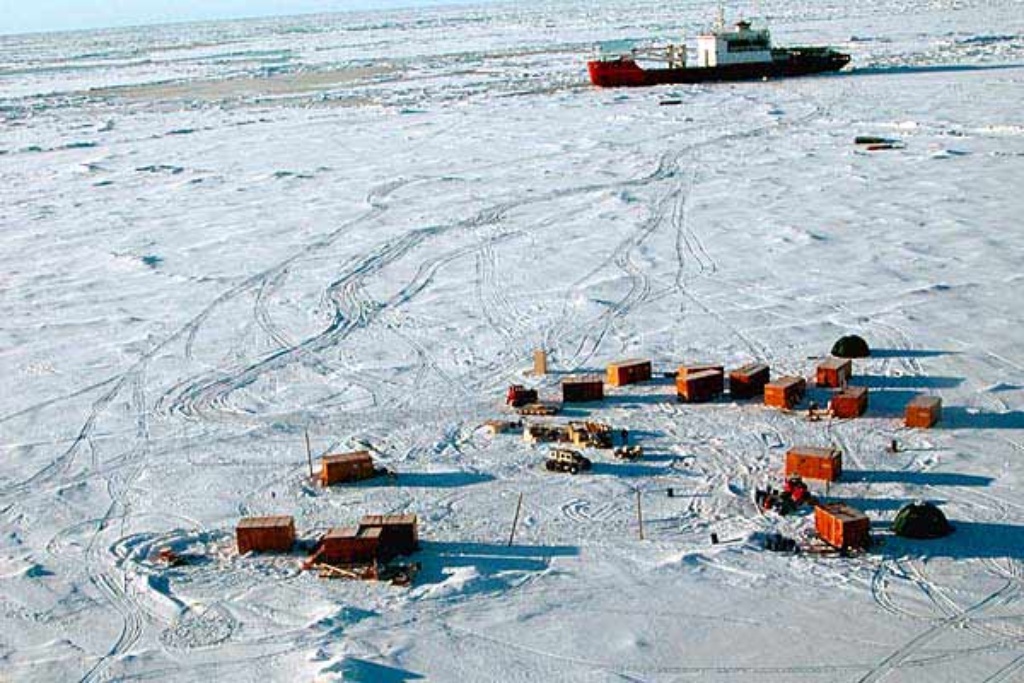 летопись
Полярная авиация
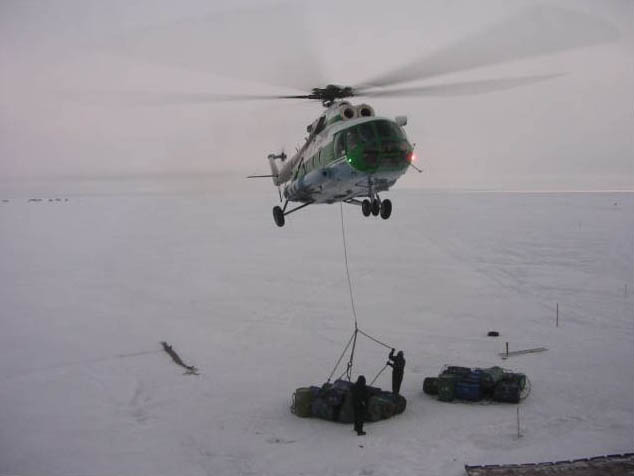 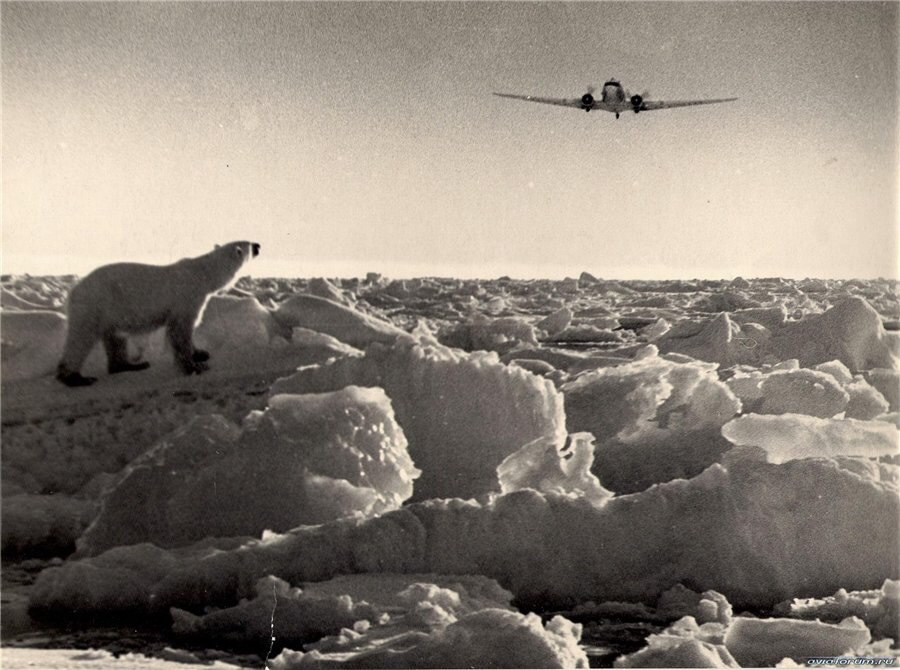 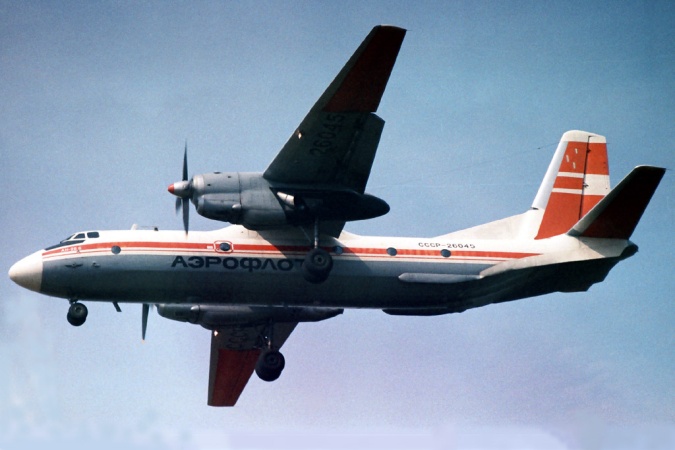 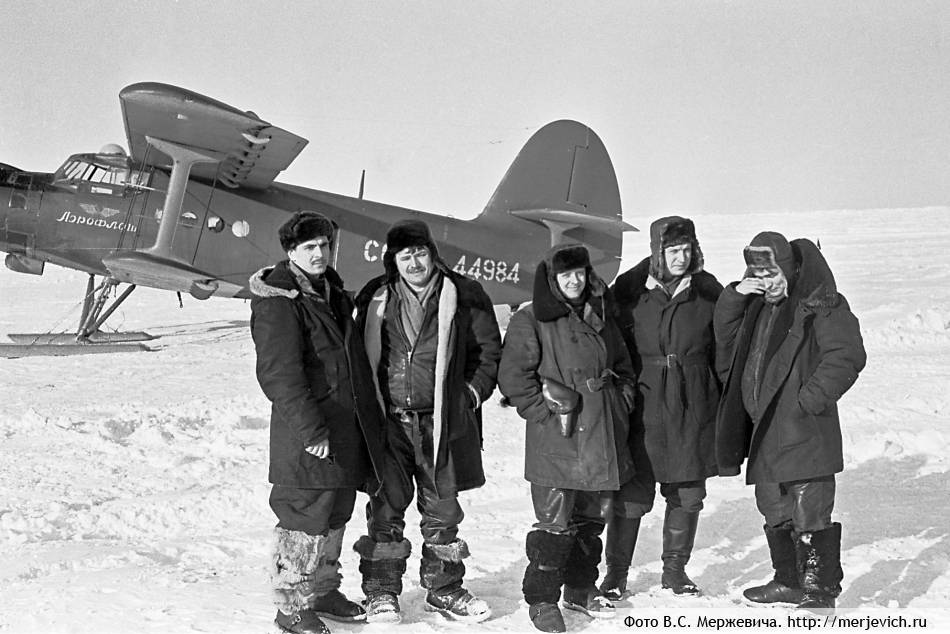 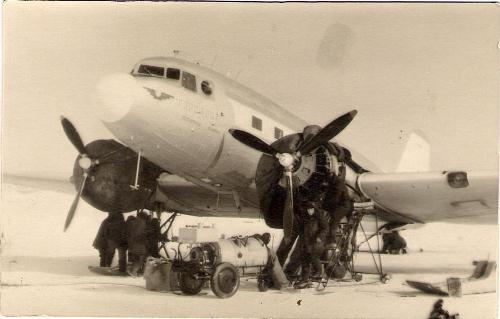 летопись
1977 г.  
Впервые достигли Северного полюса на атомном ледоколе «Арктика» Экспедицию возглавлял А.Н. Чилин-гаров.
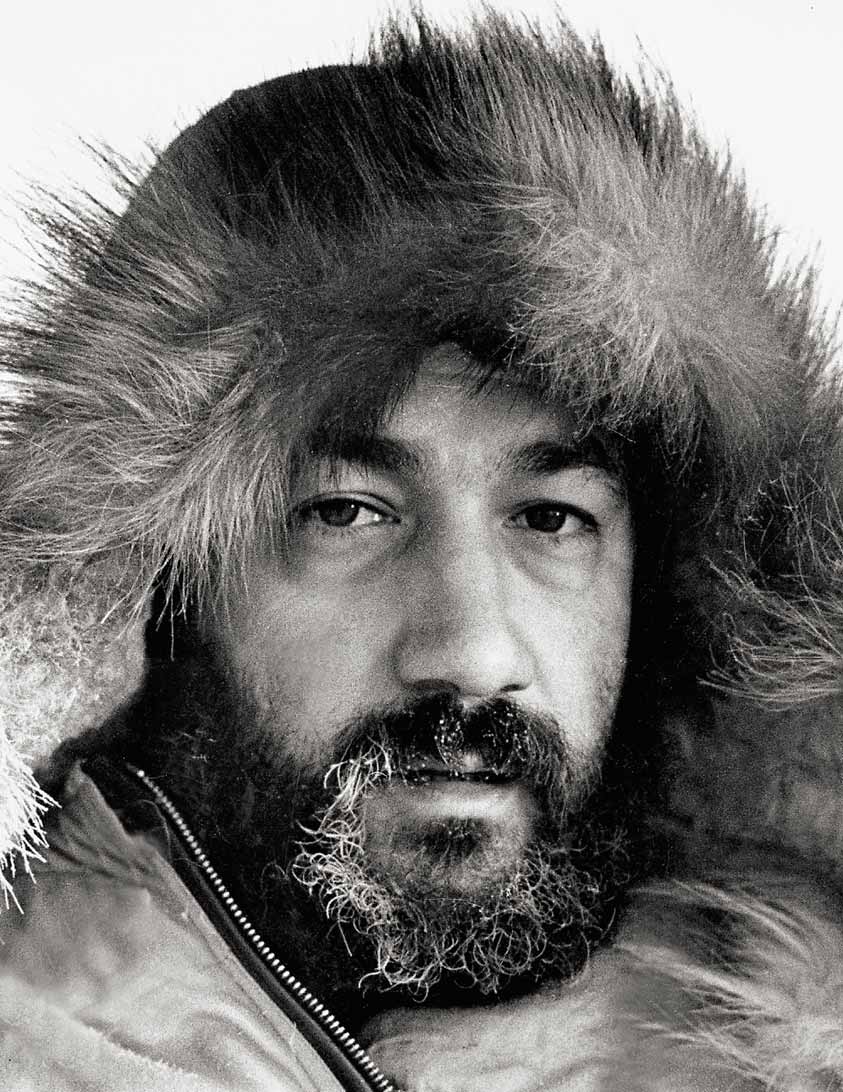 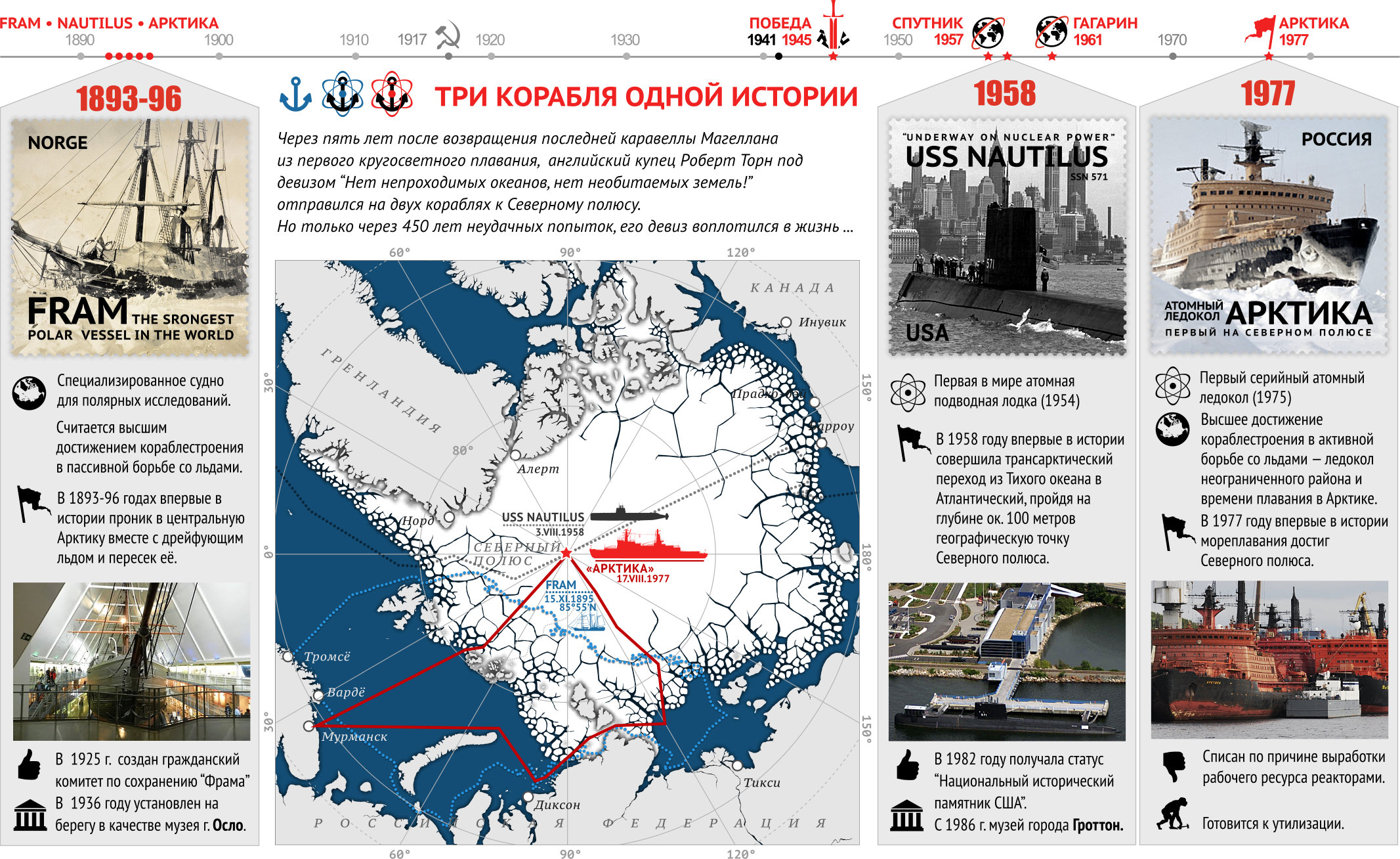 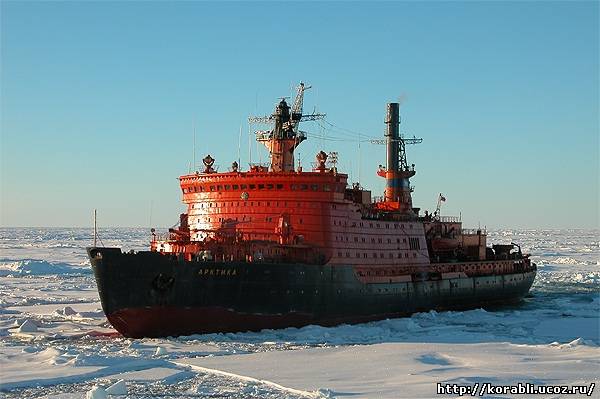 Чилингаров 
Артур Николаевич
Ледокол «Арктика»
летопись
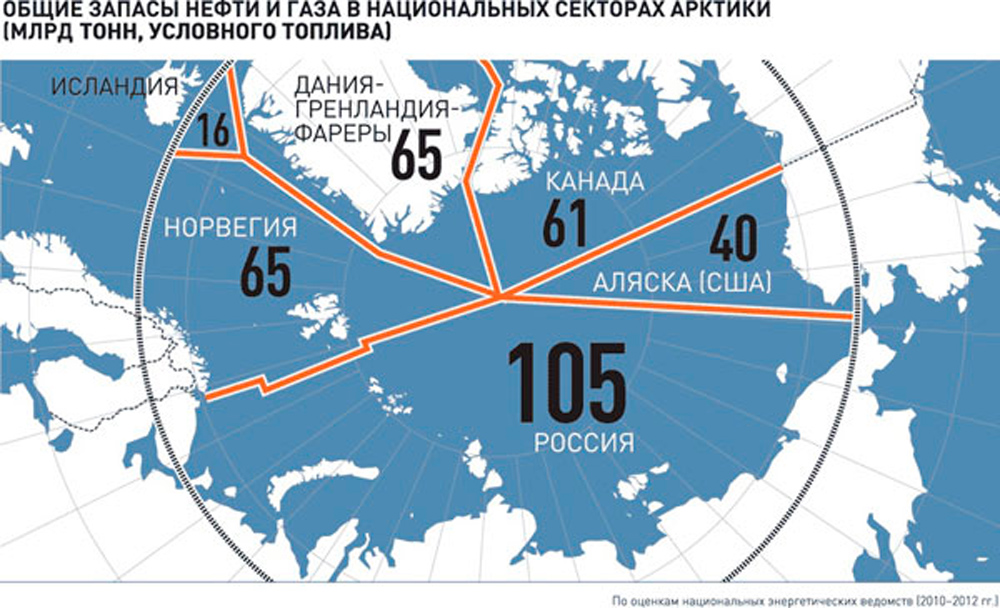 летопись
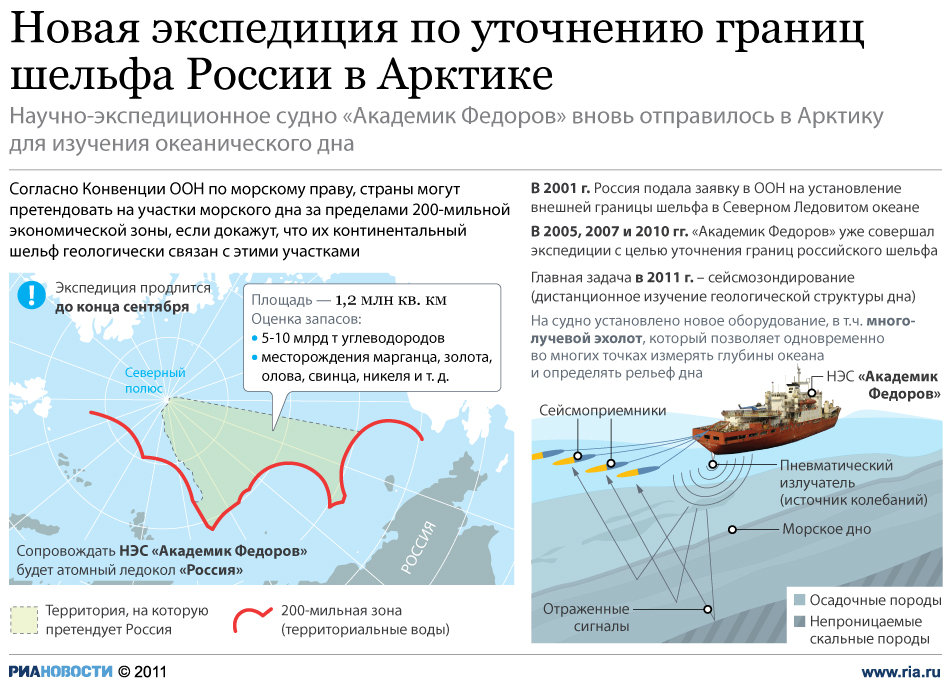 летопись
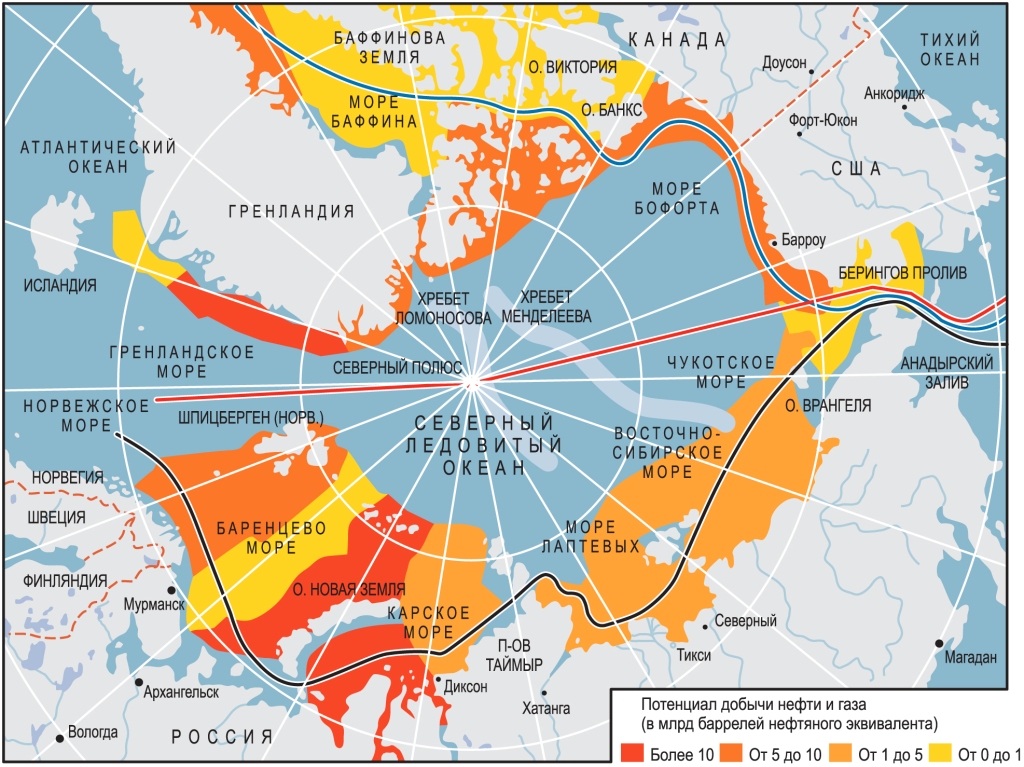 летопись
В начале  августа  2015 года  Россия  подала  в  ООН частично пересмотренное   Представление  в  отношении континентального  шельфа  РФ  в  Северном Ледовитом океане.
       Это научно обоснованная заявка государства на увели-чение площади шельфа на один миллион 191 тысячу квад-ратных километров  внутри  условного  треугольника Мурманск – Северный полюс – Чукотка.      Ожидаемый в  этом  случае  прирост потенциальных  запасов углеводо-родного сырья  составляет  почти  пять миллиардов тонн условного топлива.
летопись
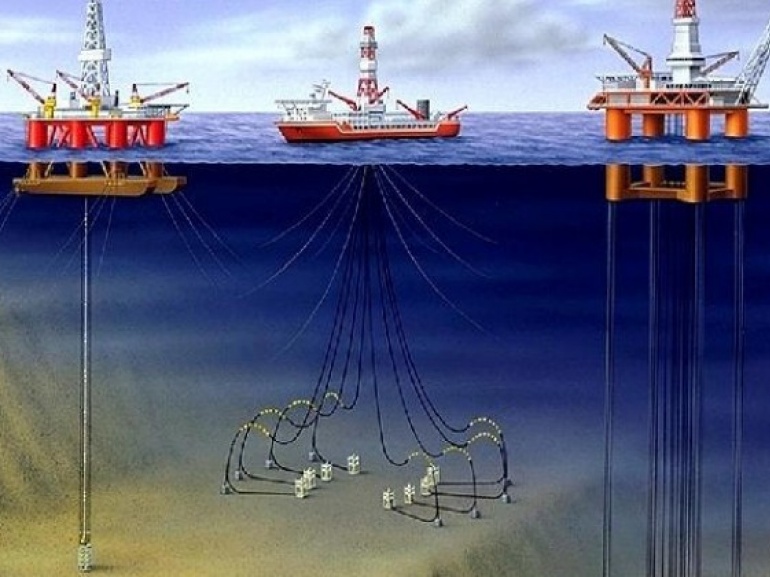 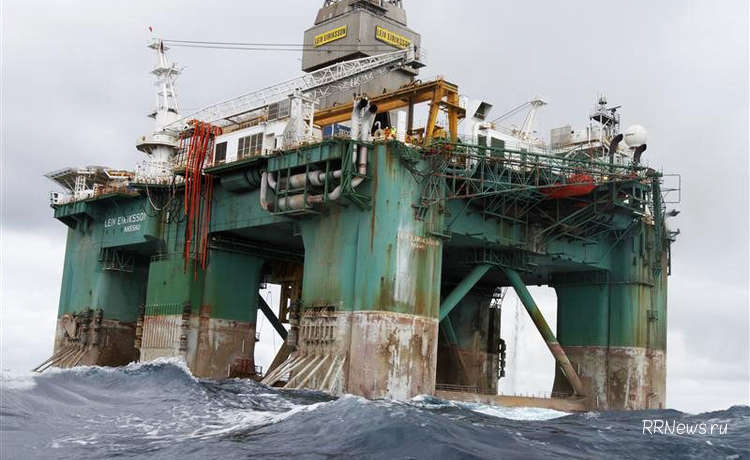 Платформа Приразломная
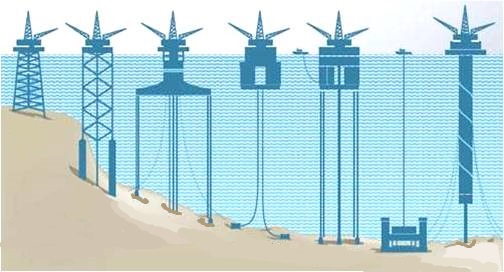 900м
1000м
500 - 2000м
до 2100м
до 3000м
до 2100м
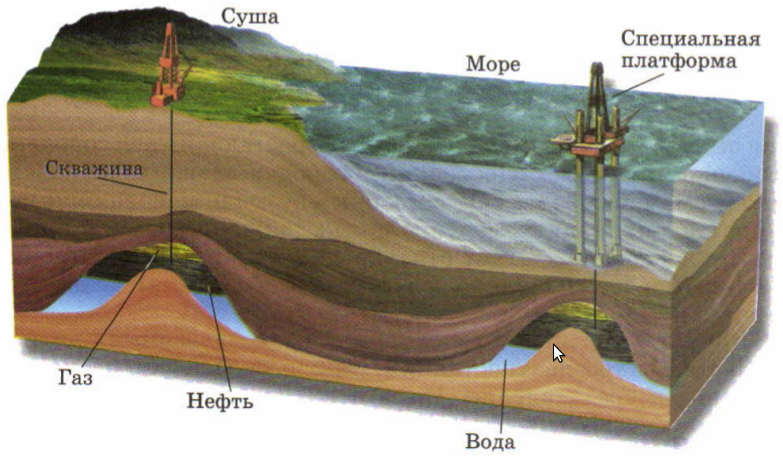